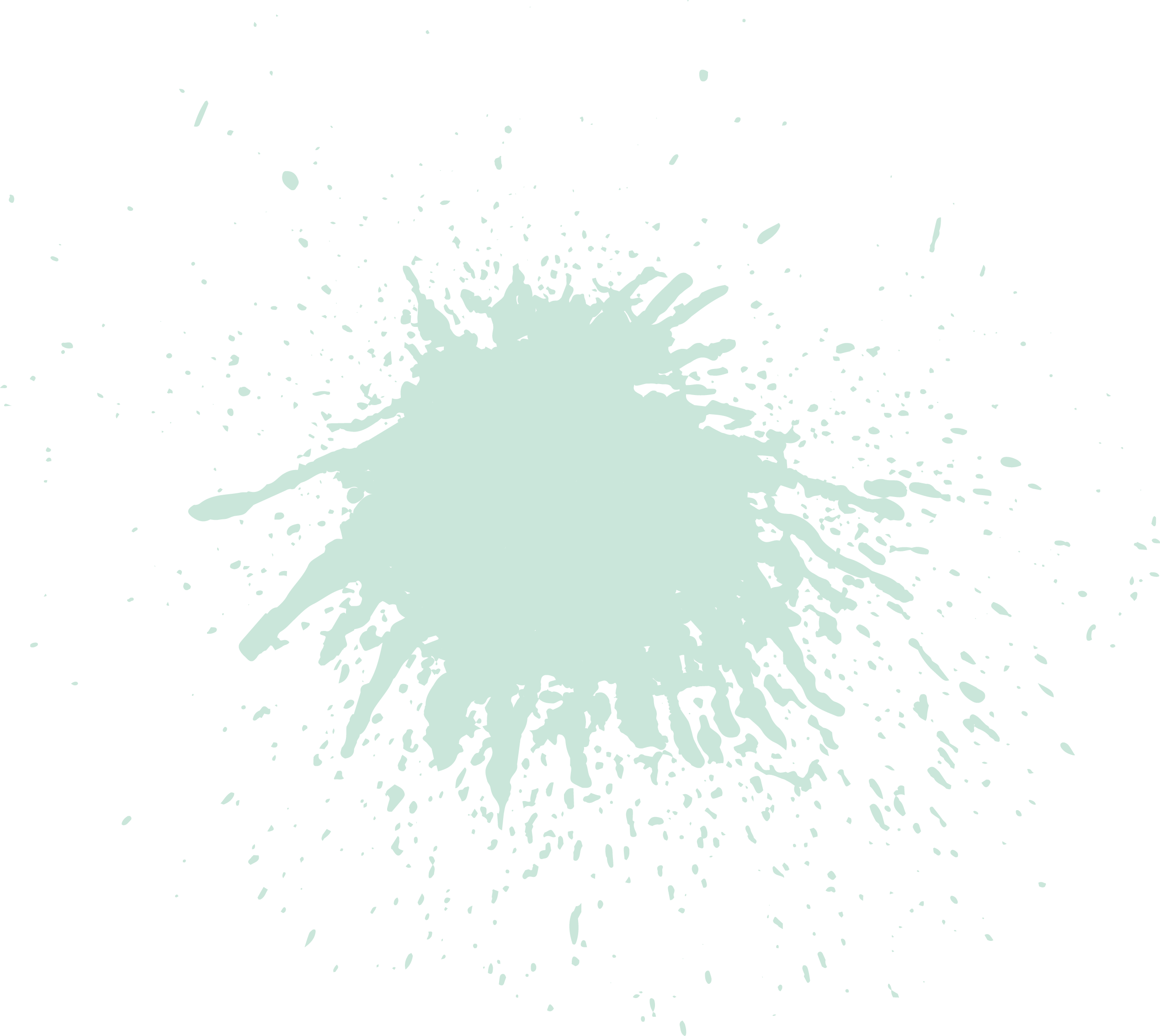 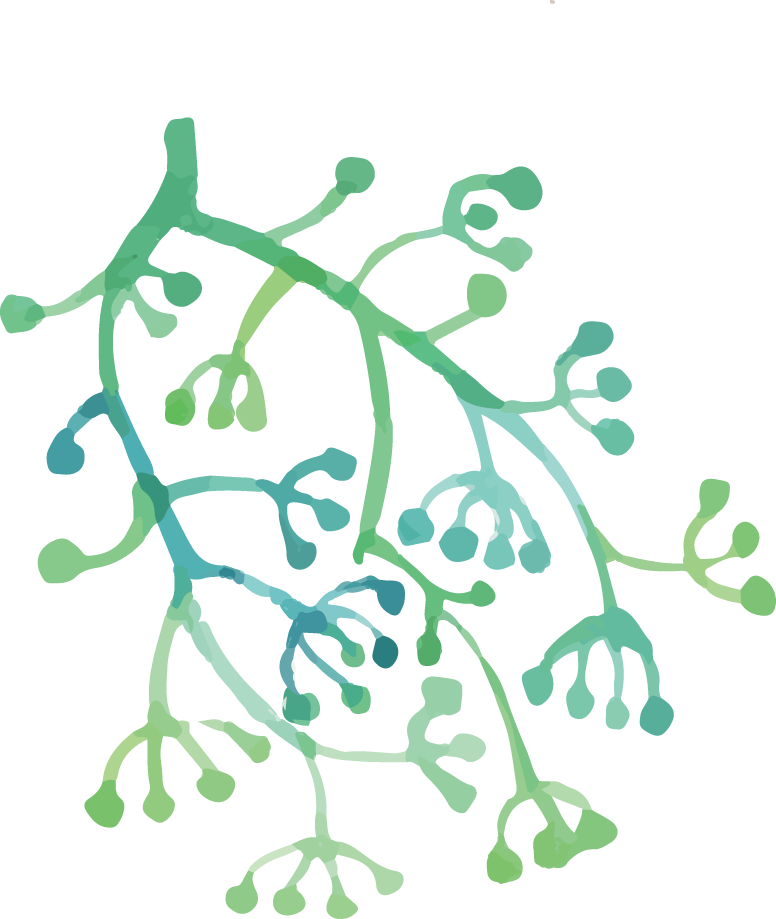 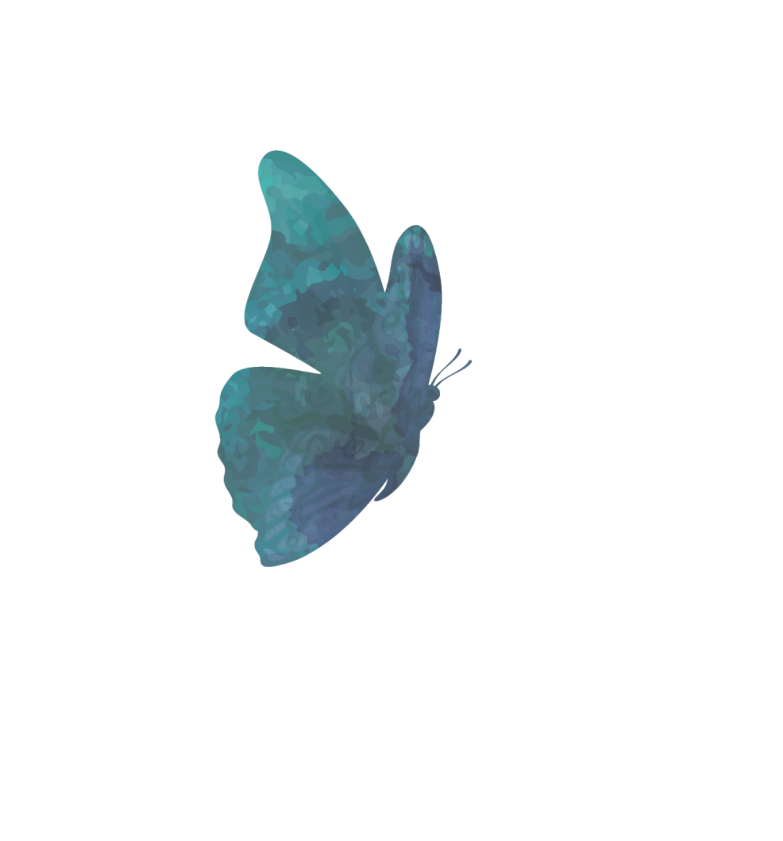 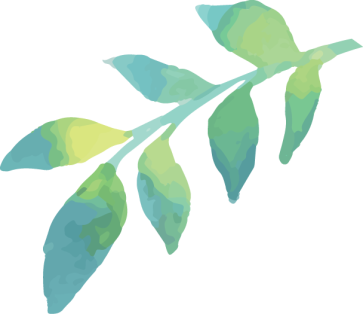 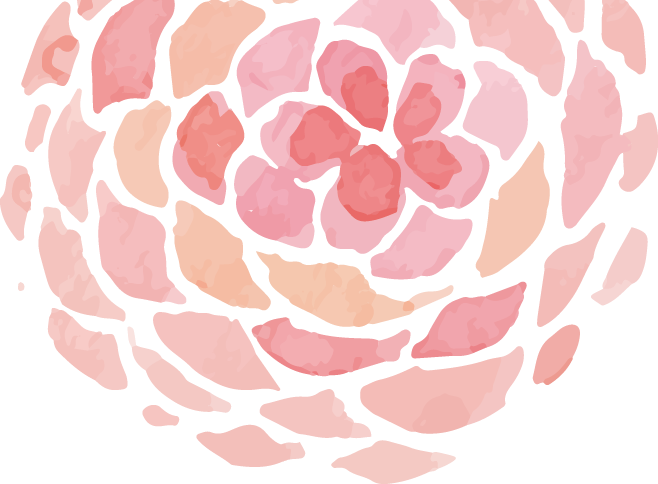 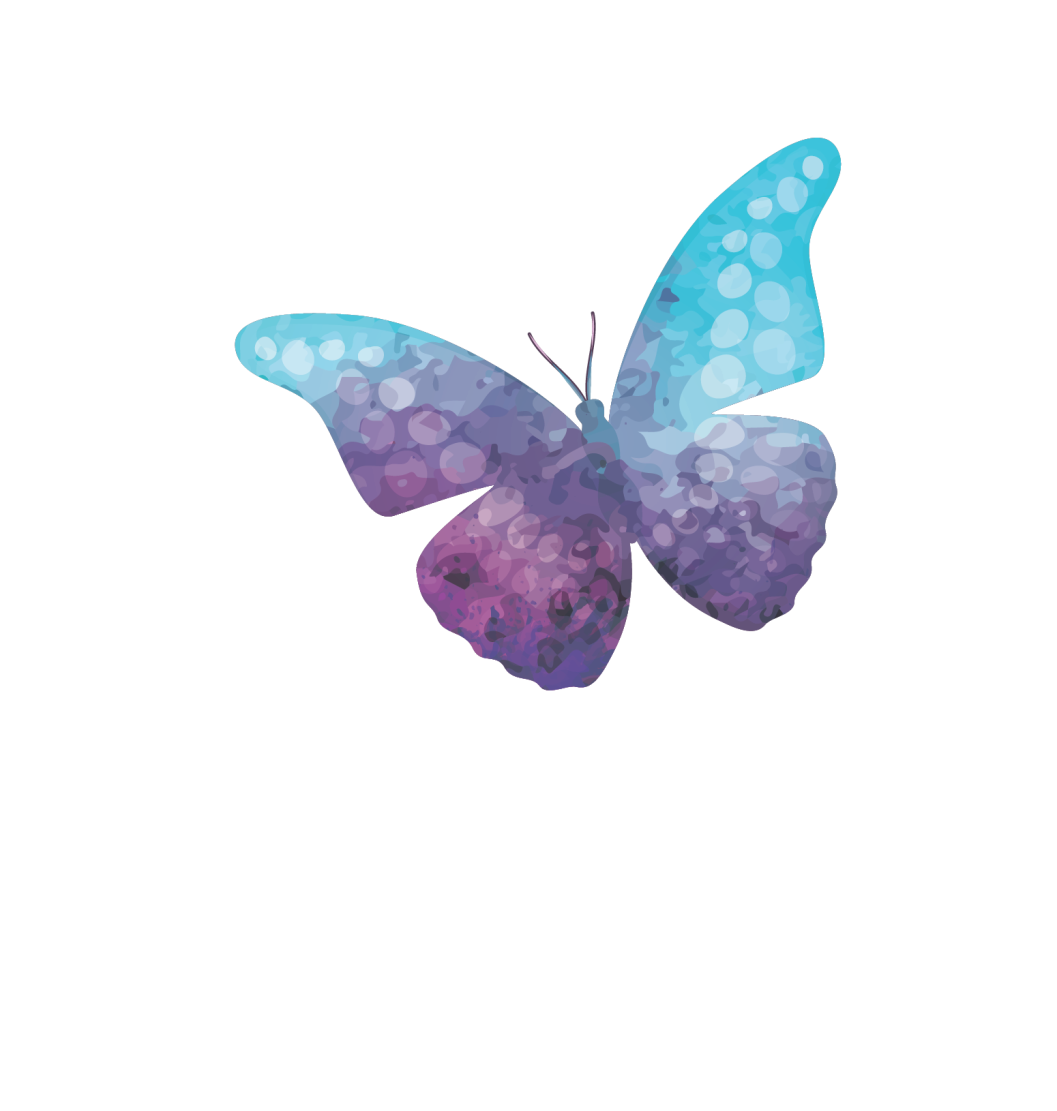 Free PowerPoint template
Insert the Subtitle of Your Presentation
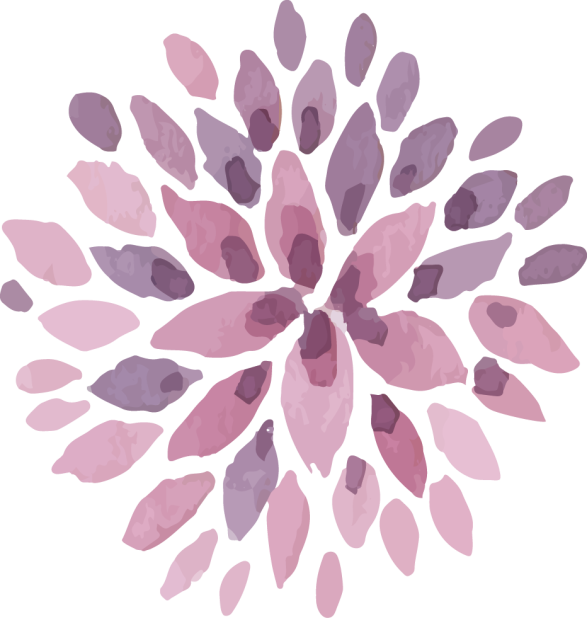 https://www.jpppt.com.
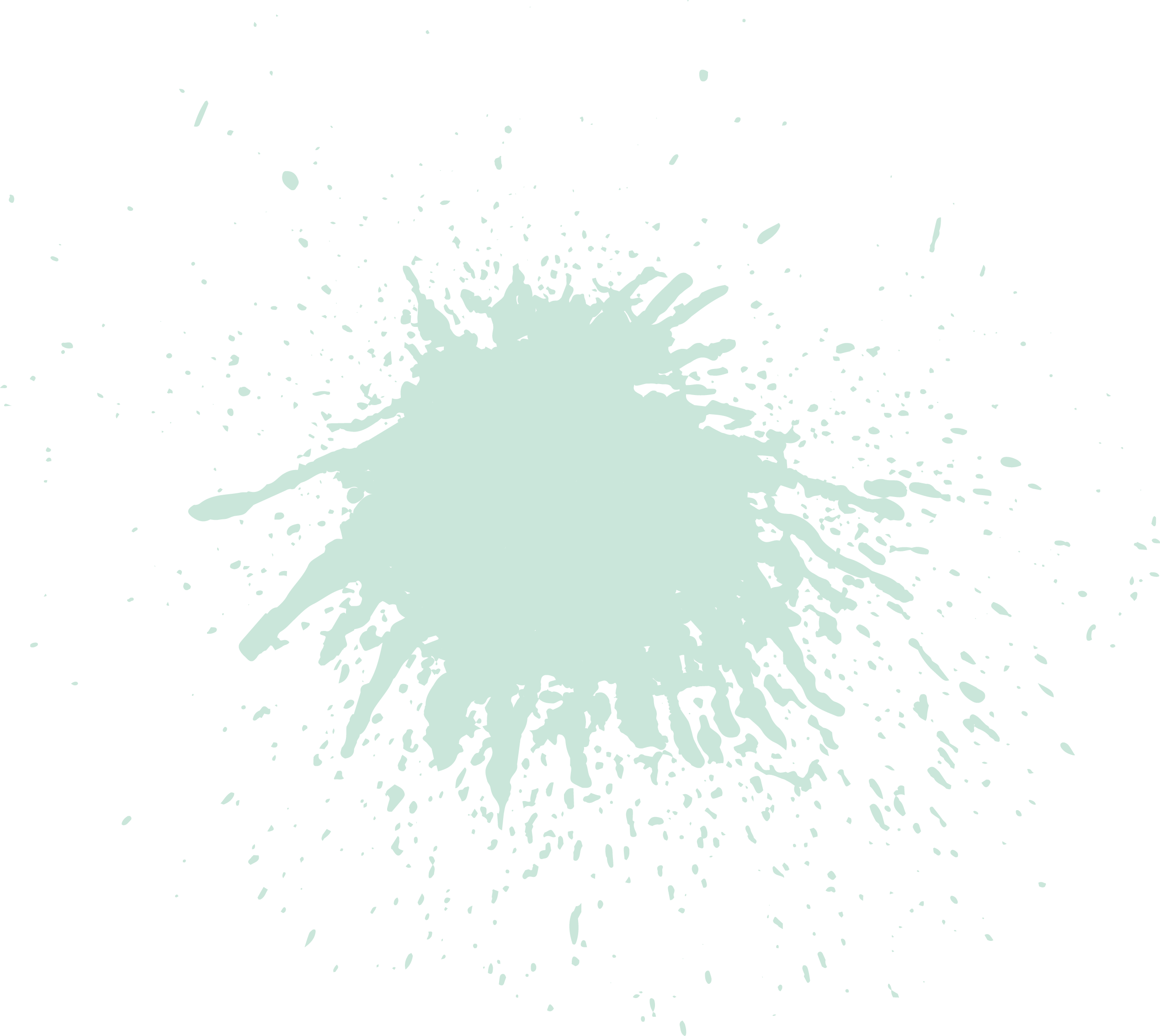 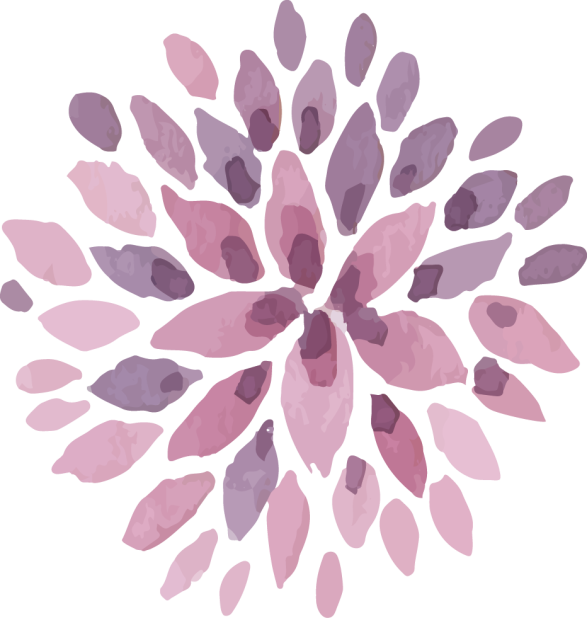 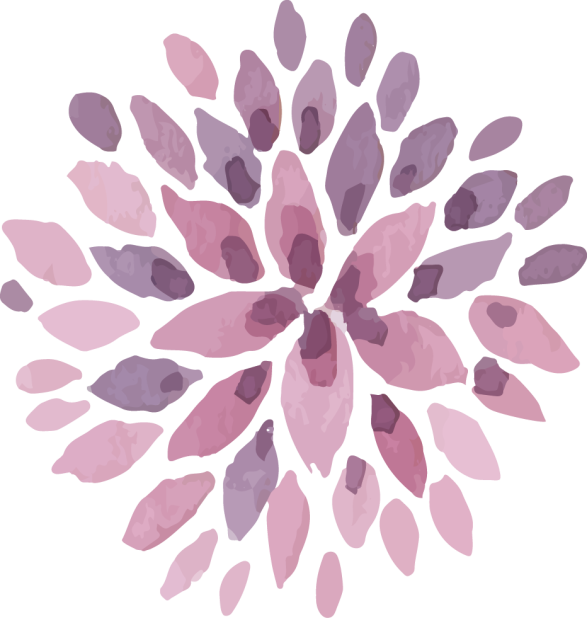 The title text preset.
1
The title text preset.
2
The title text preset.
C.
3
The title text preset.
4
ONTENTS
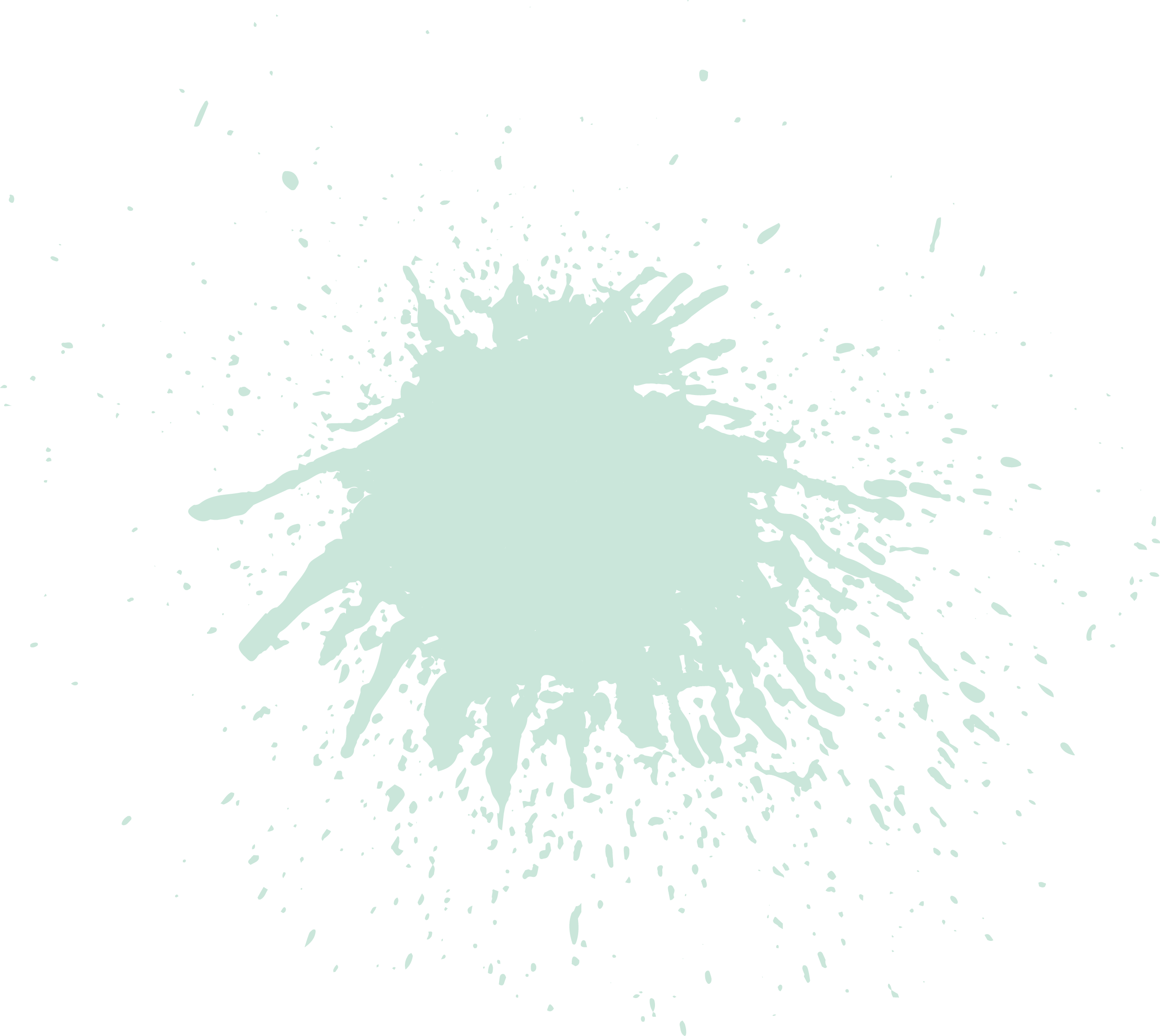 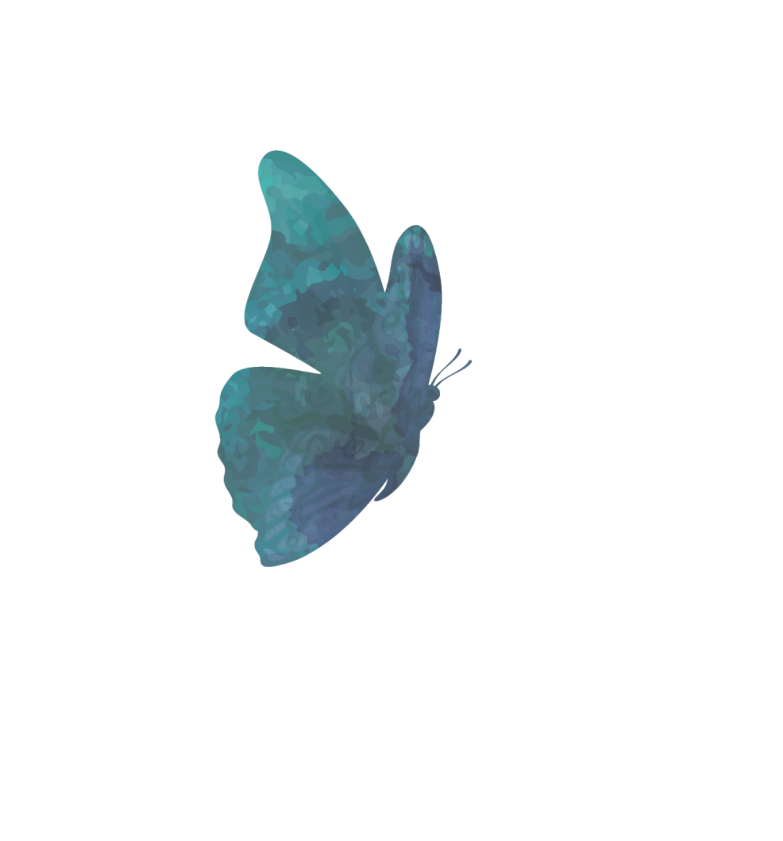 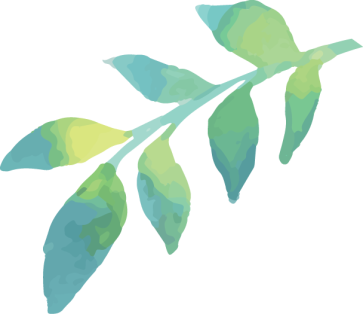 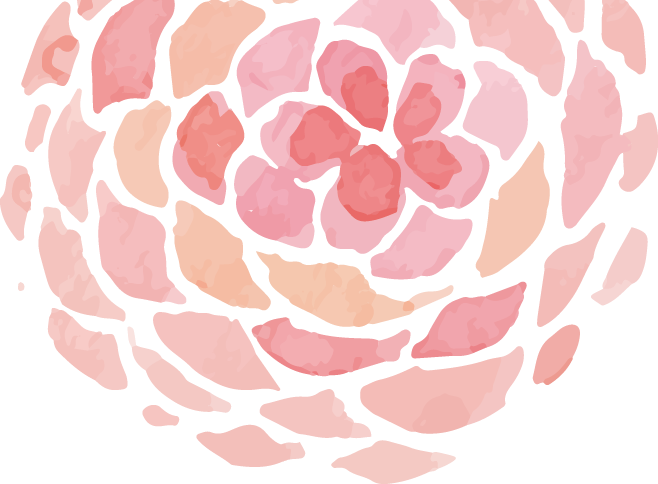 01
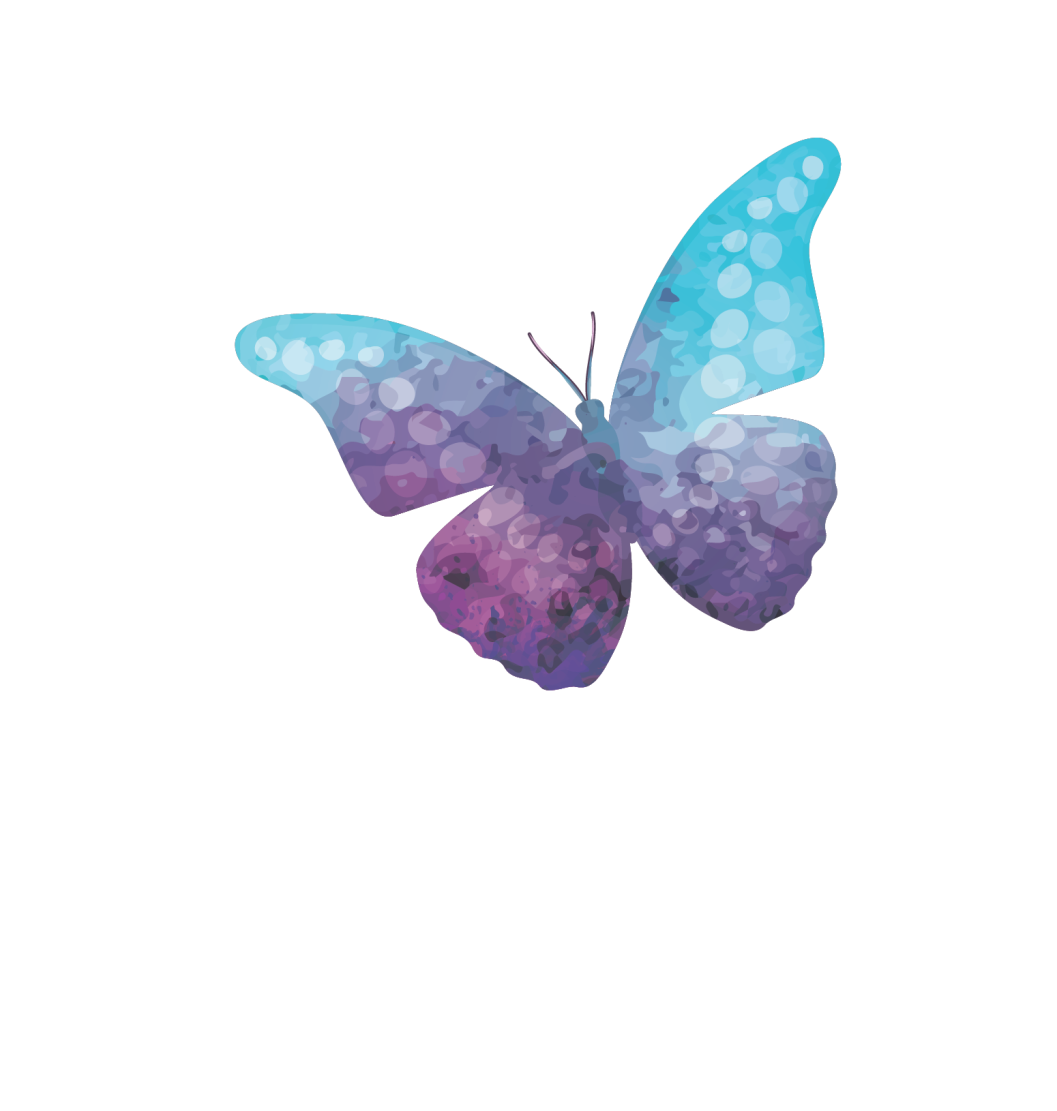 The title text preset
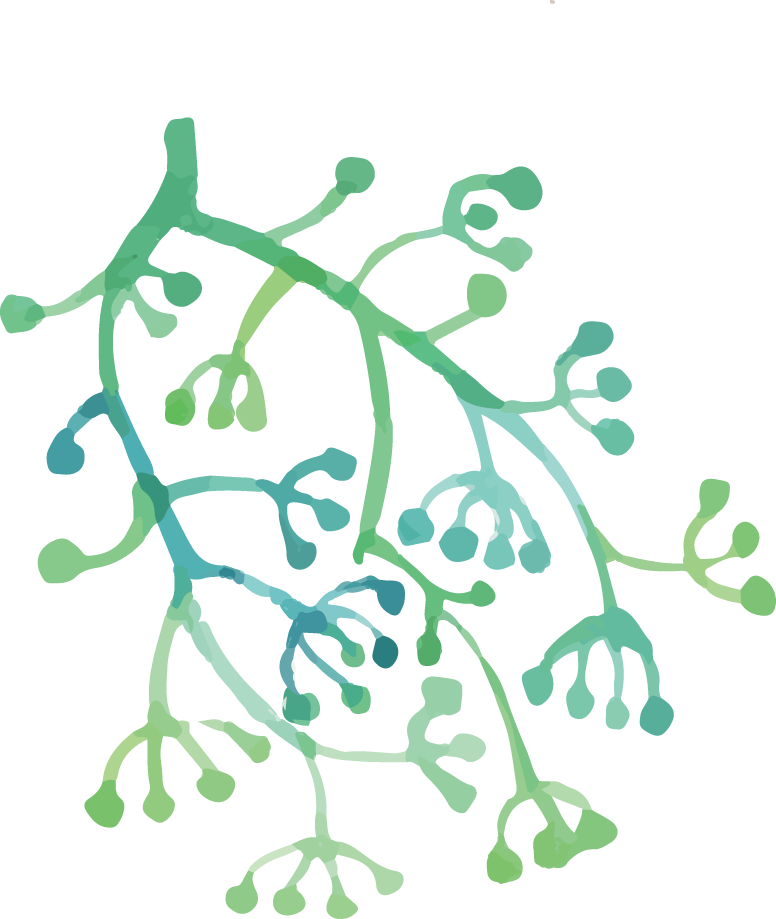 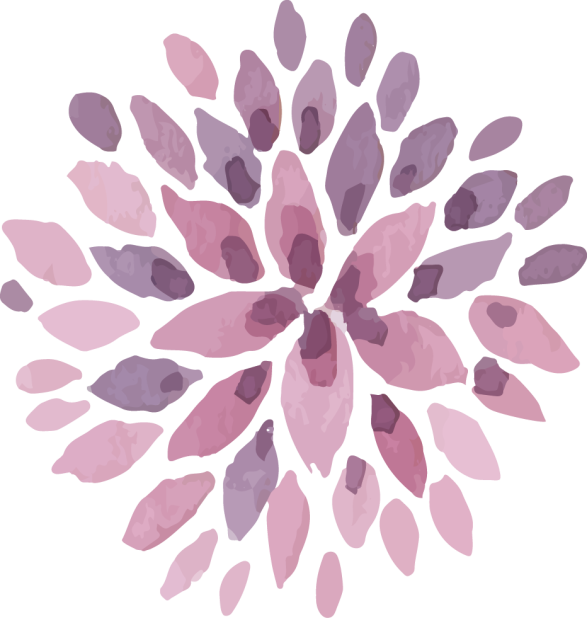 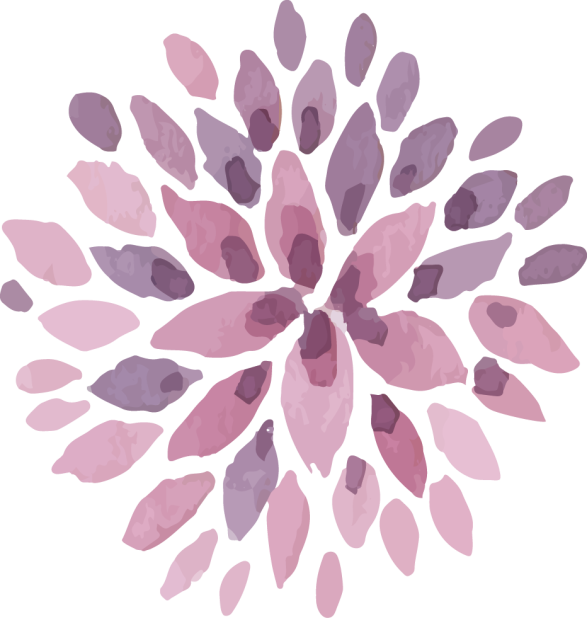 The title text
The title text preset.
The title text preset.
The title text preset.
This section is displayed as a text layout placeholder. (Theme fonts are recommended)
This section is displayed as a text layout placeholder. (Theme fonts are recommended)
This section is displayed as a text layout placeholder. (Theme fonts are recommended)
The title text
The title text
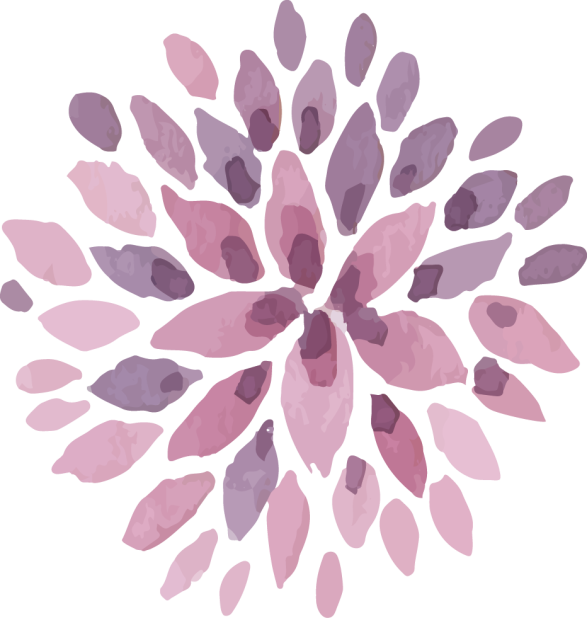 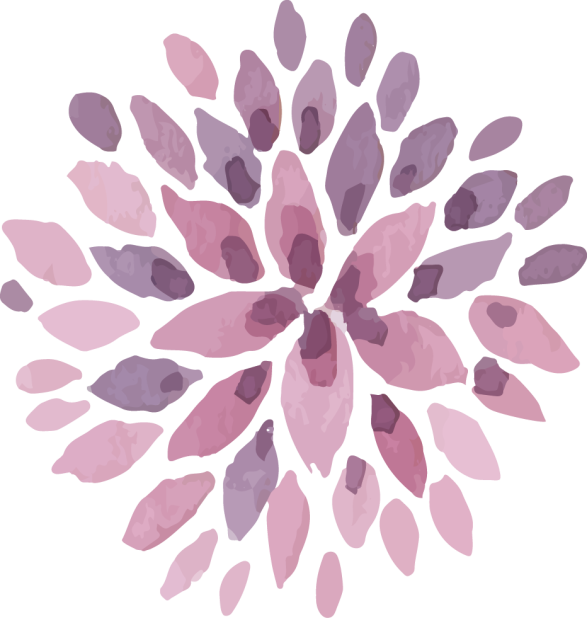 2014
2015
2016
2018
2020
2030
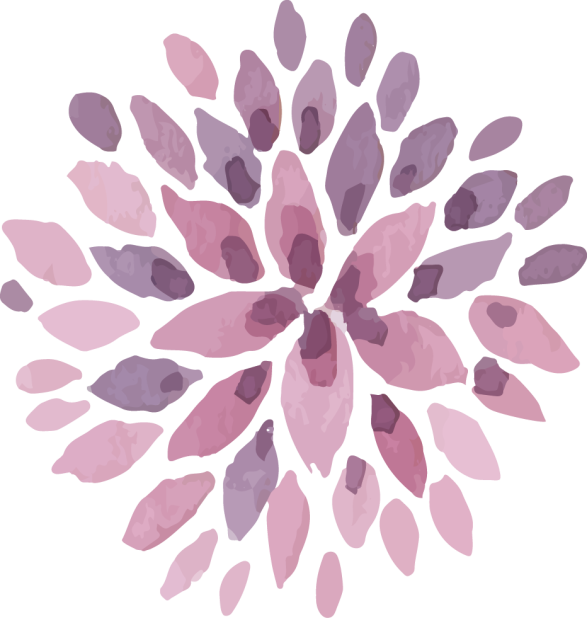 The title text.
The title text.
The title text.
The title text.
The title text.
The title text.
This section is used as text.Typography placeholder display. (Theme fonts are recommended)
This section is used as text.Typography placeholder display. (Theme fonts are recommended)
This section is used as text.Typography placeholder display. (Theme fonts are recommended)
This section is used as text.Typography placeholder display. (Theme fonts are recommended)
This section is used as text.Typography placeholder display. (Theme fonts are recommended)
This section is used as text.Typography placeholder display. (Theme fonts are recommended)
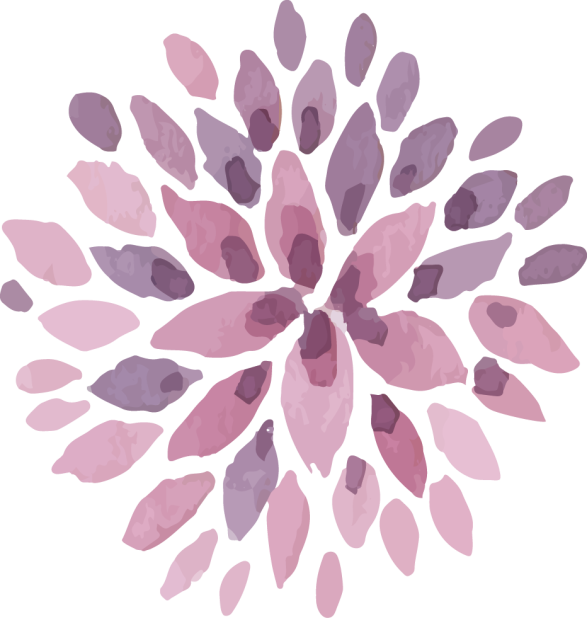 The title text preset.
The title text preset.
The title text preset.
This section is displayed as a text layout placeholder.(Theme fonts are recommended)
This section is displayed as a text layout placeholder.(Theme fonts are recommended)
This section is displayed as a text layout placeholder.(Theme fonts are recommended)
This section is displayed as a text layout placeholder,It is recommended that you use a theme font that maintains a uniform text format for the entire document.
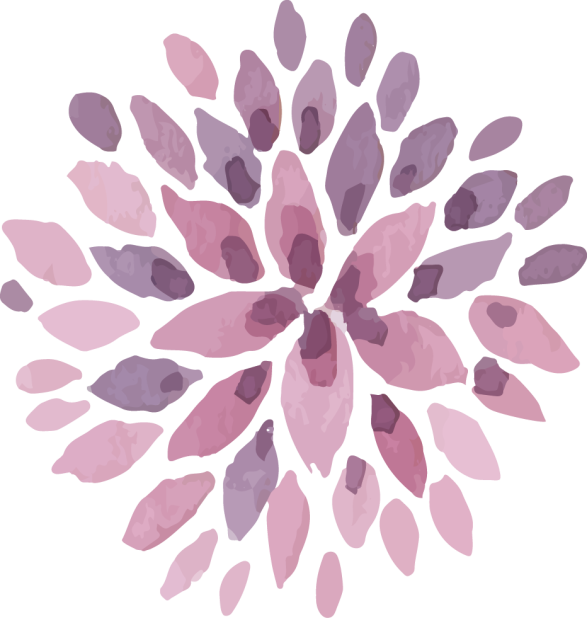 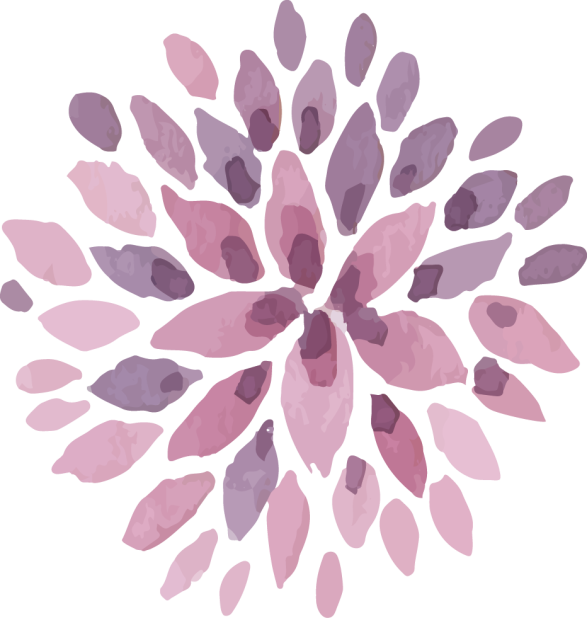 Keywords.
Keywords.
Keywords.
KeyWord.
KeyWord.
KeyWord.
KeyWord.
KeyWord.
The title text preset.
The title text preset.
The title text preset.
The title text preset.
The title text preset.
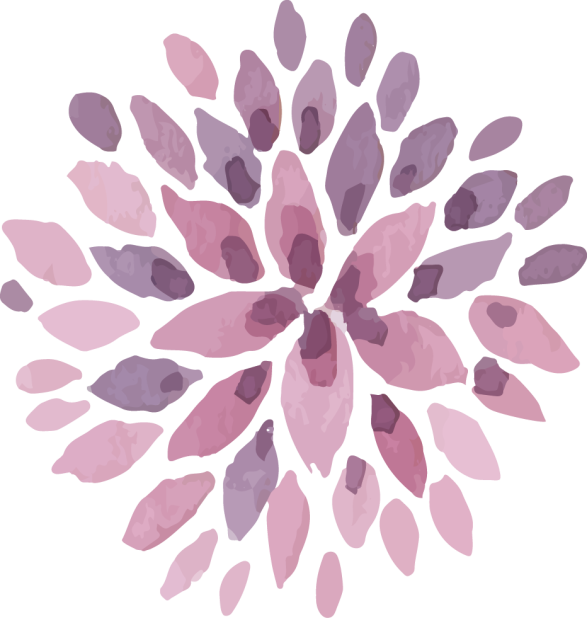 This section is displayed as a text layout placeholder. (Theme fonts are recommended)
This section is displayed as a text layout placeholder. (Theme fonts are recommended)
This section is displayed as a text layout placeholder. (Theme fonts are recommended)
This section is displayed as a text layout placeholder. (Theme fonts are recommended)
This section is displayed as a text layout placeholder. (Theme fonts are recommended)
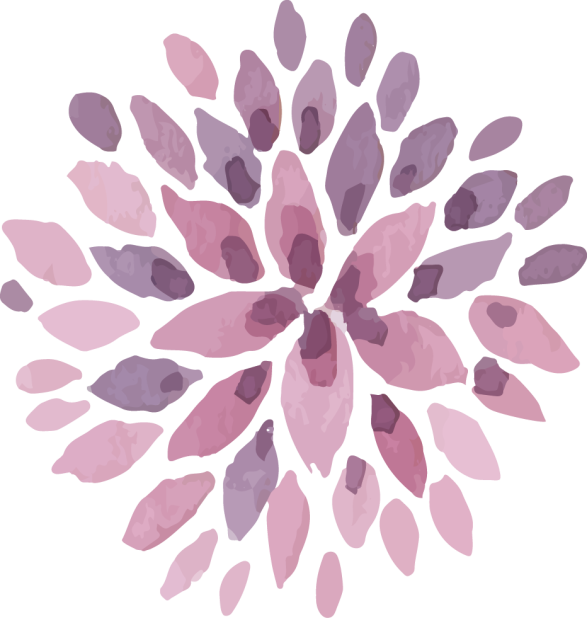 The title text preset.
The title text preset.
The title text preset.
The title text preset.
The title text preset.
This section is displayed as a text layout placeholder.(Theme fonts are recommended)
This section is displayed as a text layout placeholder.(Theme fonts are recommended)
This section is displayed as a text layout placeholder.(Theme fonts are recommended)
This section is displayed as a text layout placeholder.(Theme fonts are recommended)
This section is displayed as a text layout placeholder.(Theme fonts are recommended)
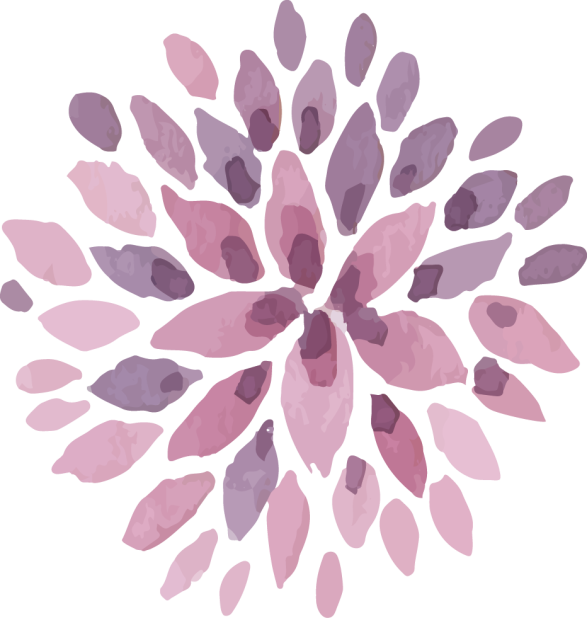 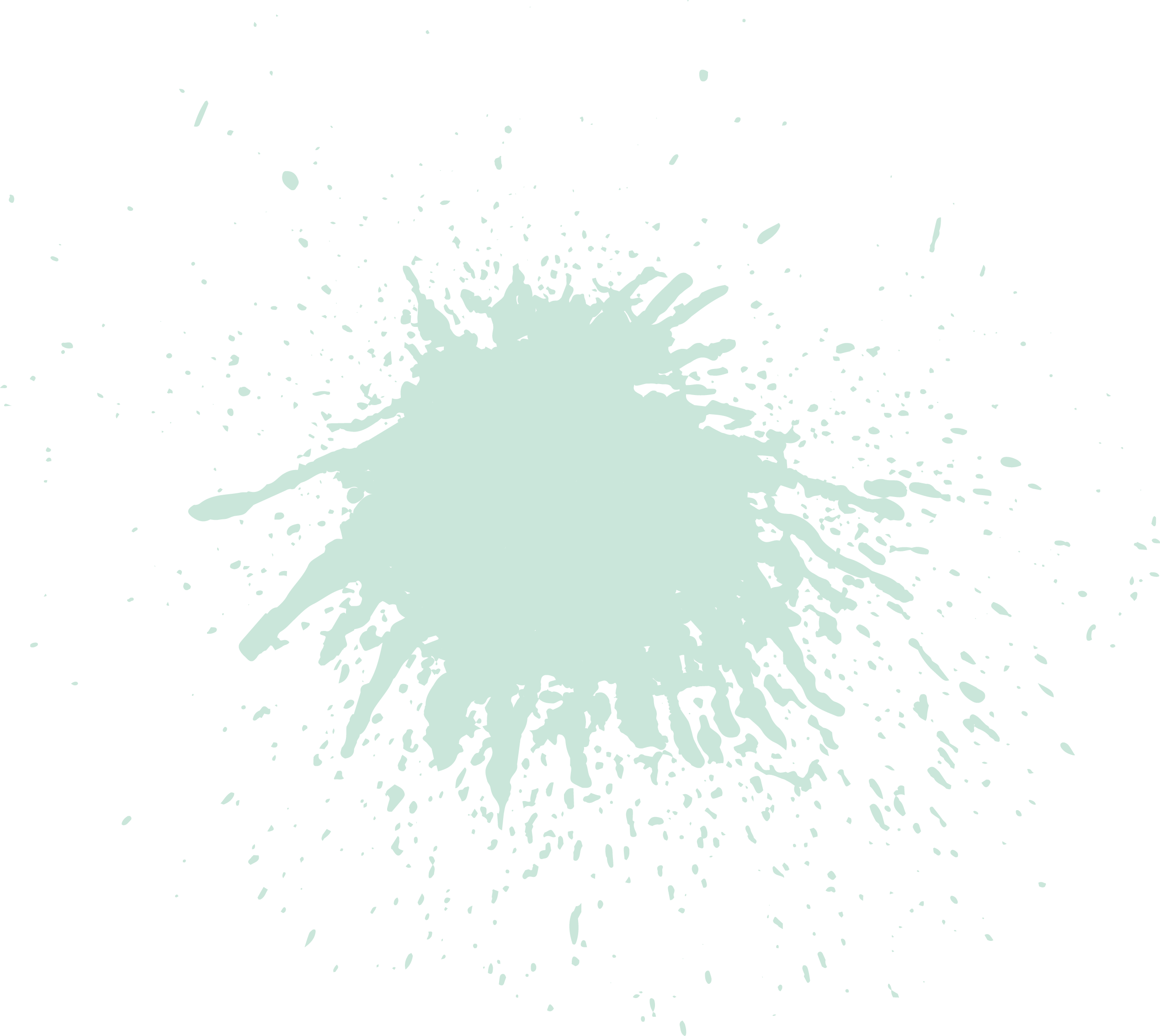 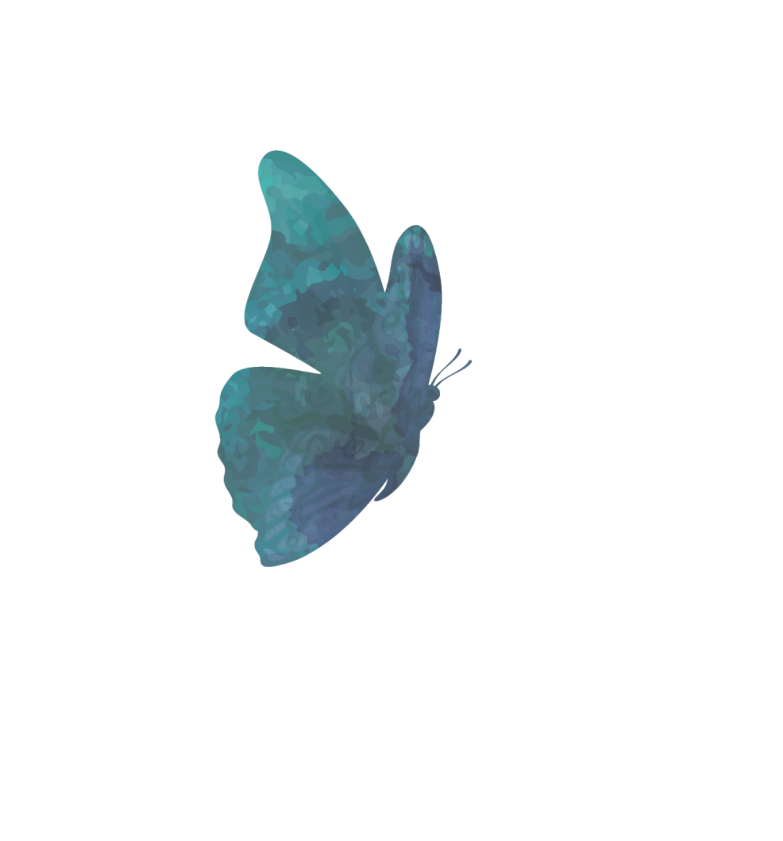 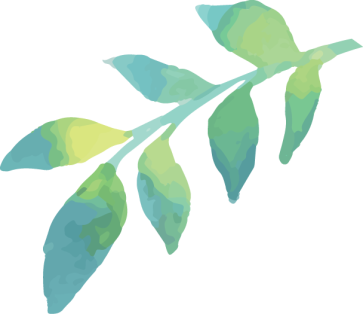 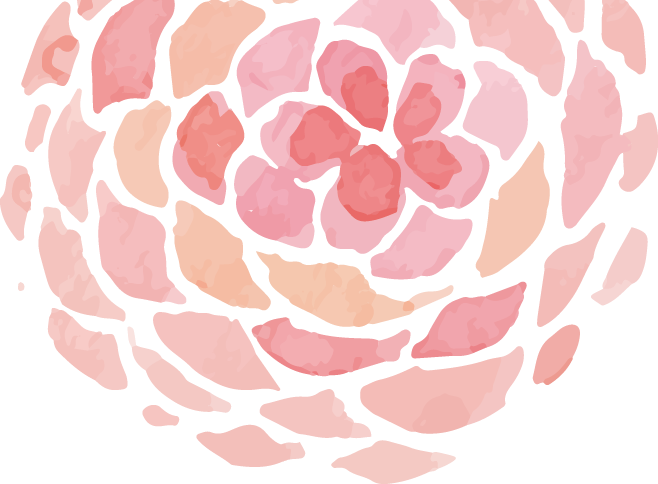 02
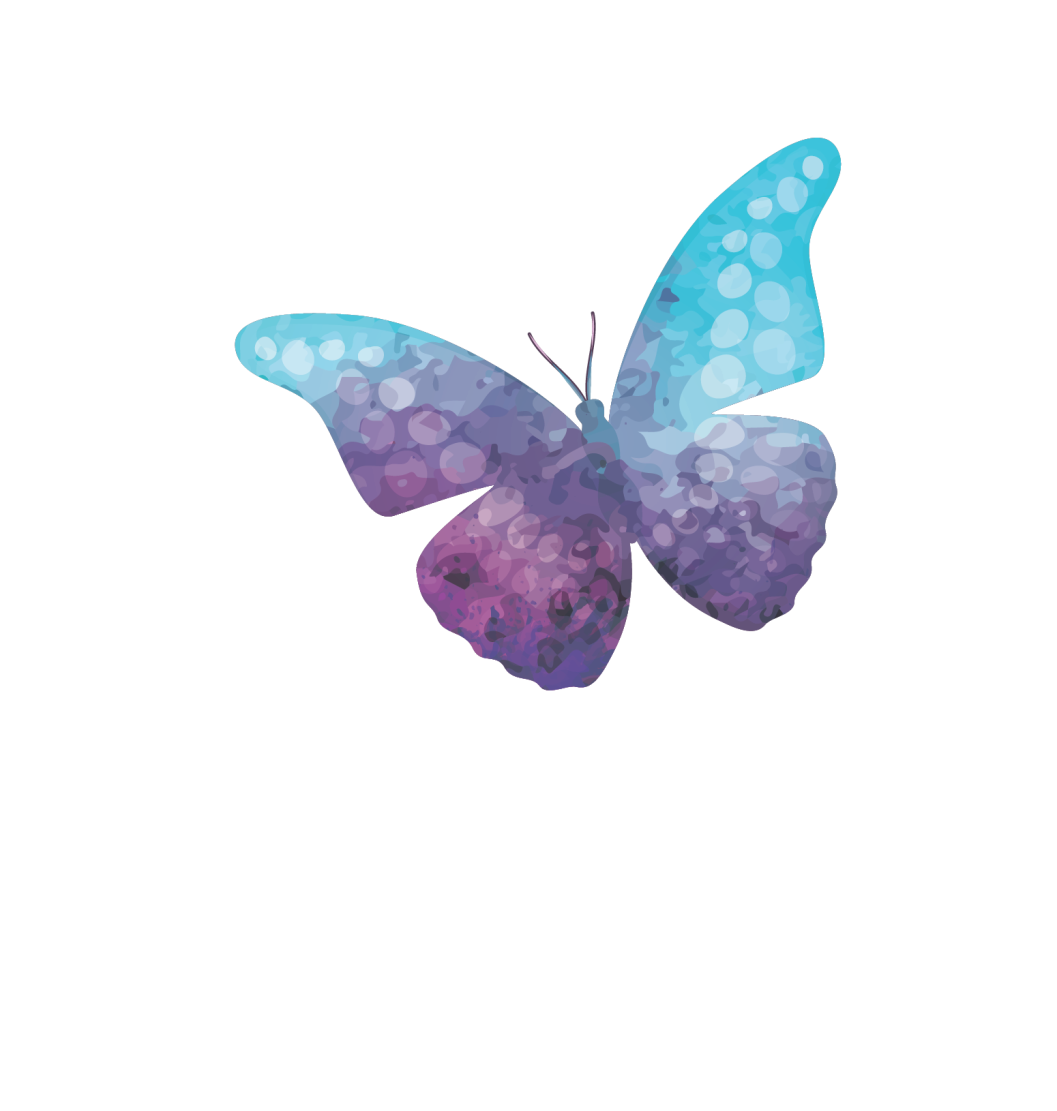 The title text preset
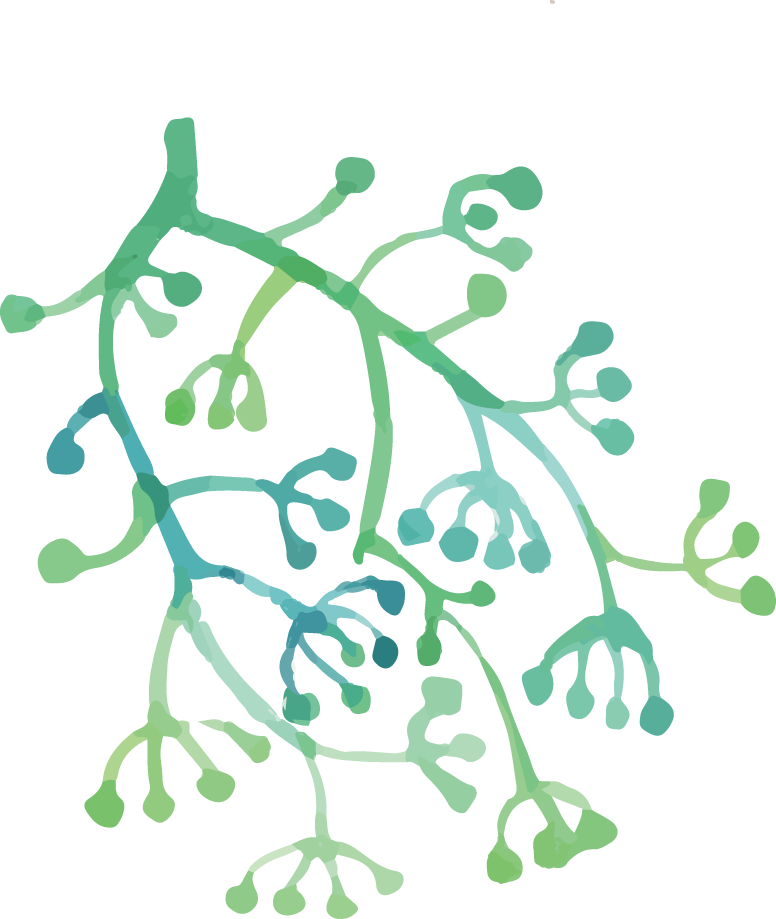 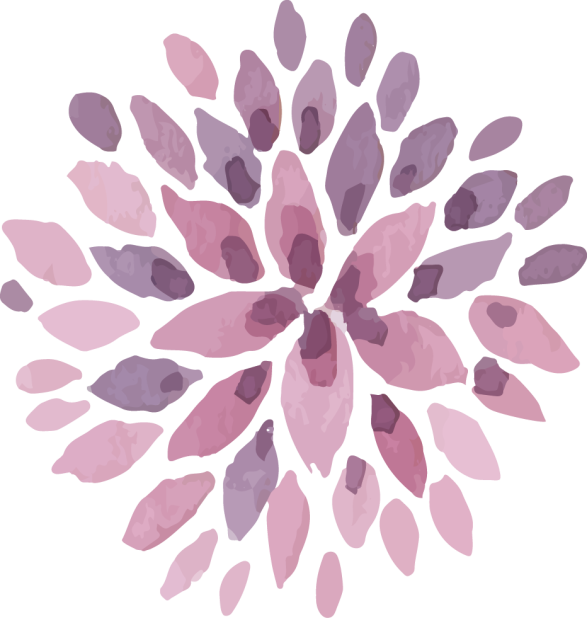 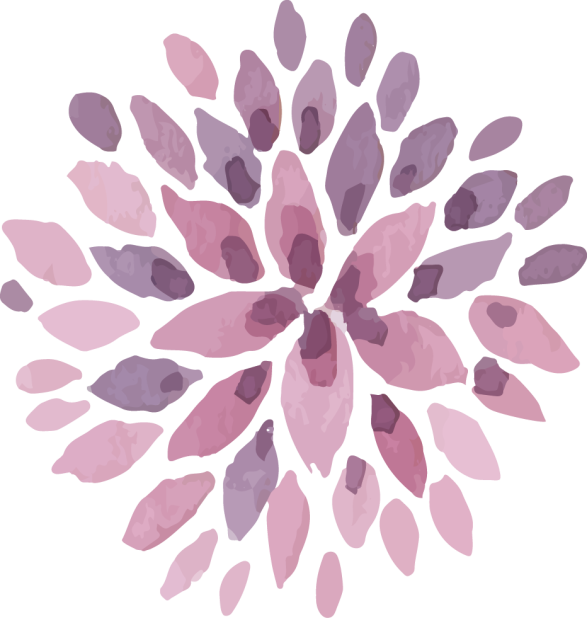 Replace the icon in the illustration.
1.Selected.Ppt.Icons in the illustration on the page (can be held down.)Shift.Key multiple selection);2.In.iSlide.The menu panel opens the Icon Gallery and clicks the left button to replace it.
Keywords.
This section is displayed as a text layout placeholder.(Theme fonts are recommended)
This section is displayed as a text layout placeholder.(Theme fonts are recommended)
Keywords.
This section is displayed as a text layout placeholder.(Theme fonts are recommended)
Keywords.
This section is displayed as a text layout placeholder.(Theme fonts are recommended)
Keywords.
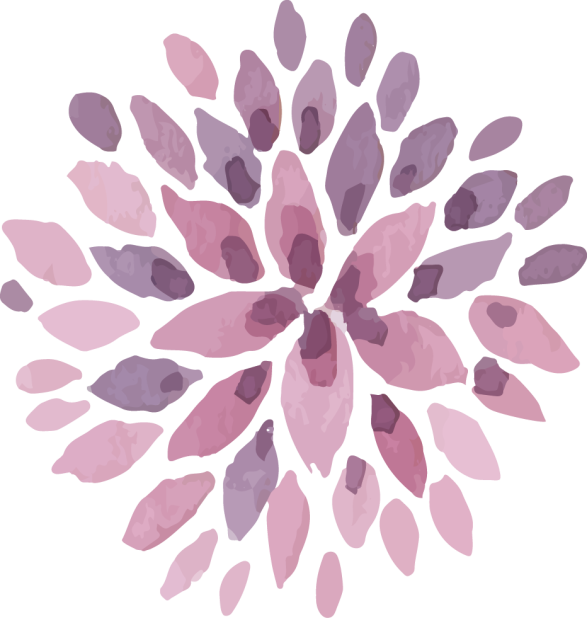 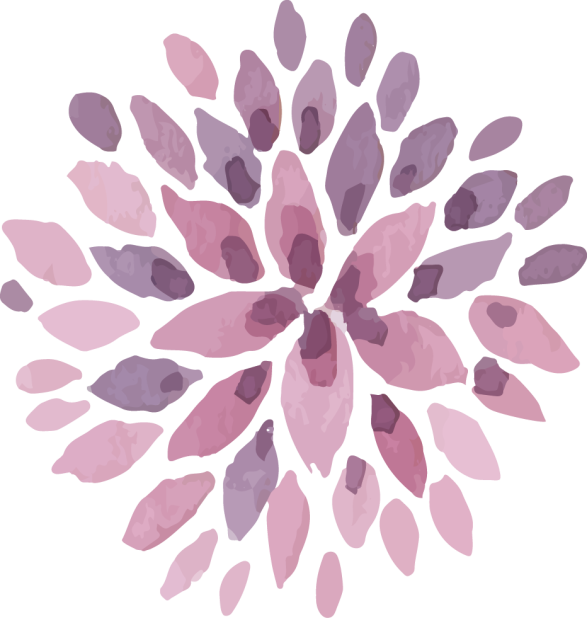 Replace the icon in the illustration.
1.Selected.Ppt.Icons in the illustration on the page (can be held down.)Shift.Key multiple selection);2.In.iSlide.The menu panel opens the Icon Gallery and clicks the left button to replace it.
The title text preset.
The title text preset.
The title text preset.
The title text preset.
This section is displayed as a text layout placeholder.(Theme fonts are recommended)
This section is displayed as a text layout placeholder.(Theme fonts are recommended)
This section is displayed as a text layout placeholder.(Theme fonts are recommended)
This section is displayed as a text layout placeholder.(Theme fonts are recommended)
1
2
title text
2030
4
3
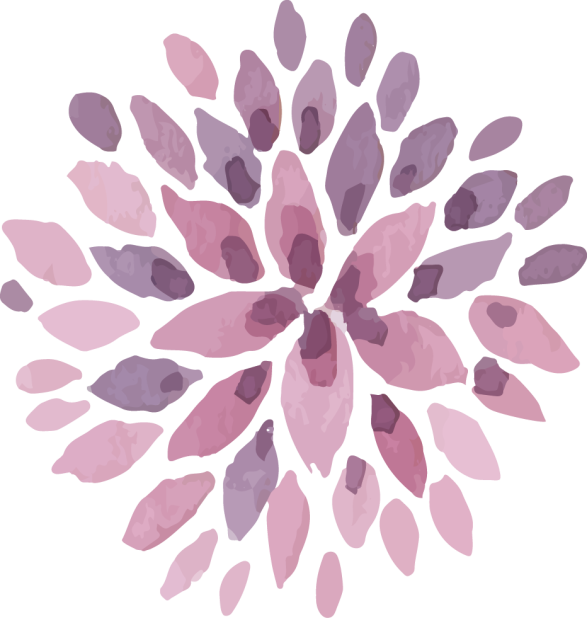 Aliquam gravida eu enim ut molestie.
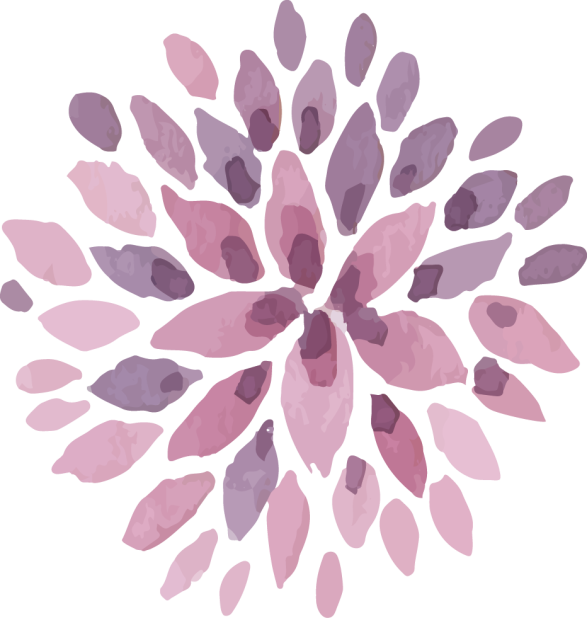 The title text preset.
This section is displayed as a text layout placeholder.(Theme fonts are recommended)
The title text preset.
This section is displayed as a text layout placeholder.(Theme fonts are recommended)
The title text preset.
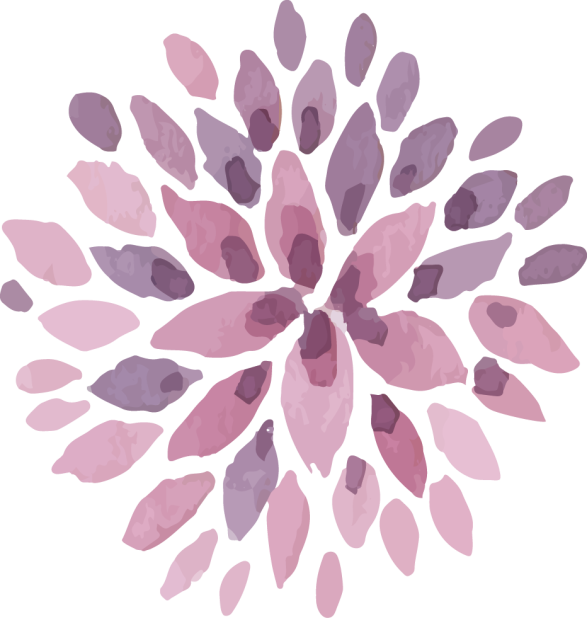 This section is displayed as a text layout placeholder.(Theme fonts are recommended)
The title text
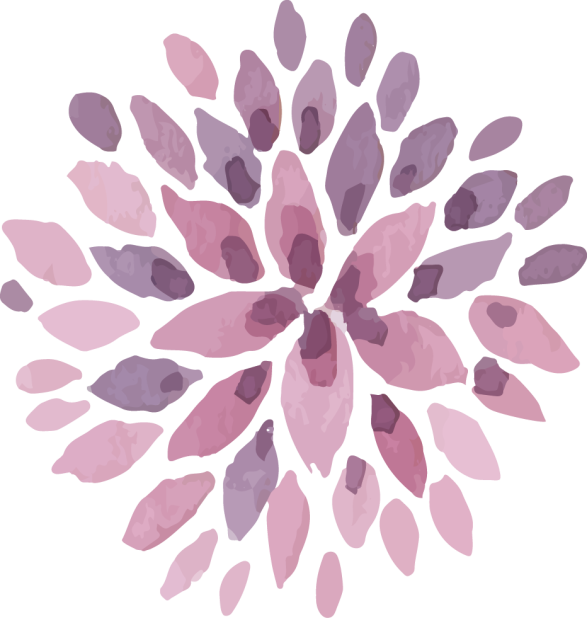 The title text preset.
This section is displayed as a text layout placeholder (theme fonts are recommended).
The title text preset.
This section is displayed as a text layout placeholder (theme fonts are recommended).
The title text preset.
Keywords.
This section is displayed as a text layout placeholder (theme fonts are recommended).
The title text preset.
This section is displayed as a text layout placeholder (theme fonts are recommended).
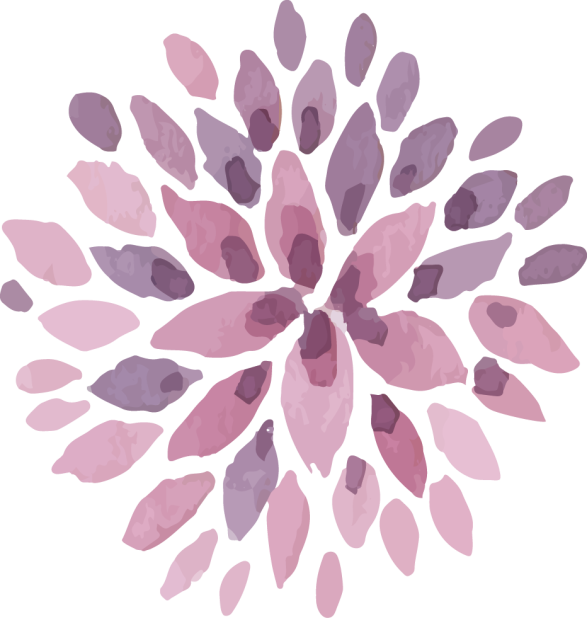 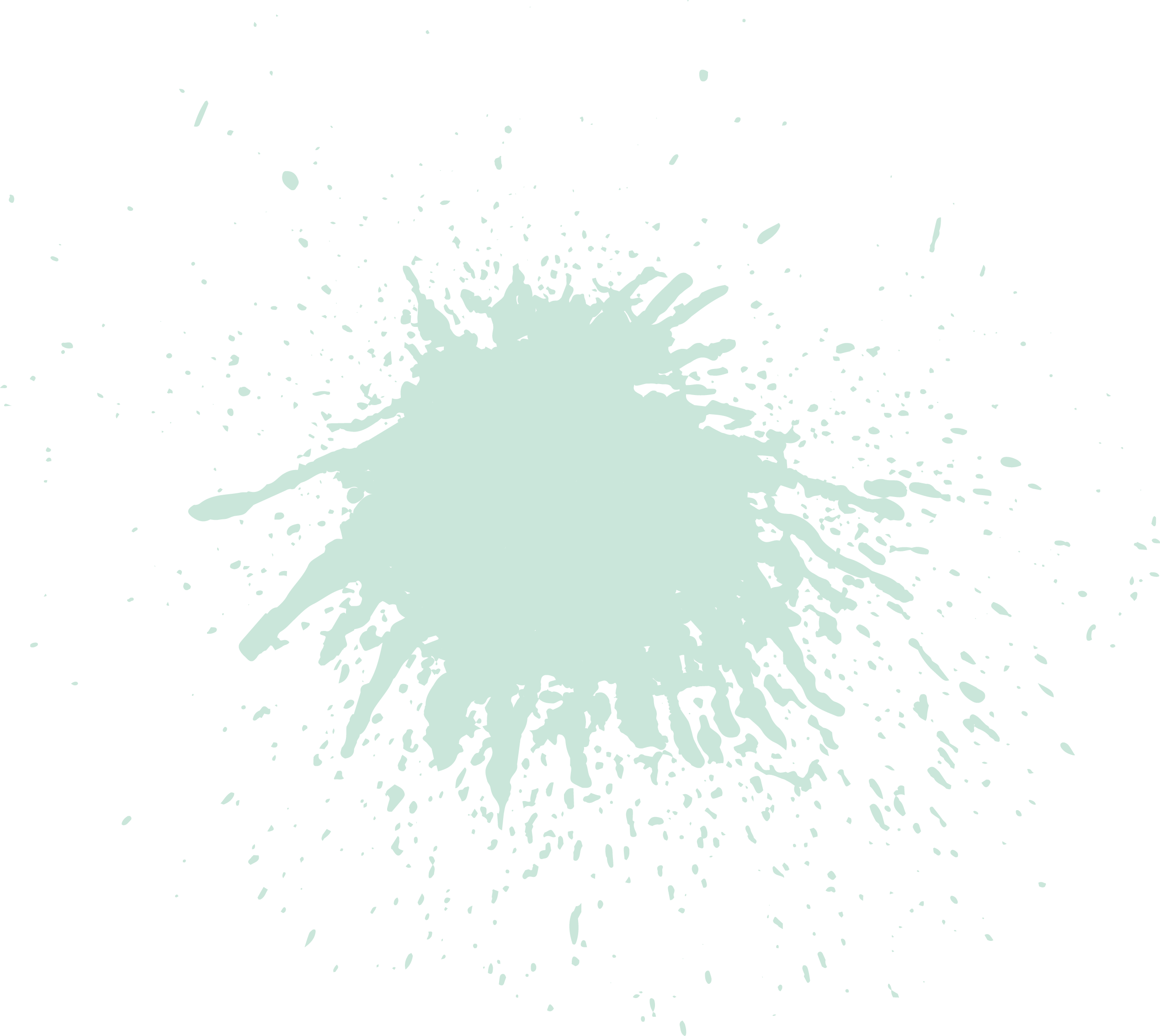 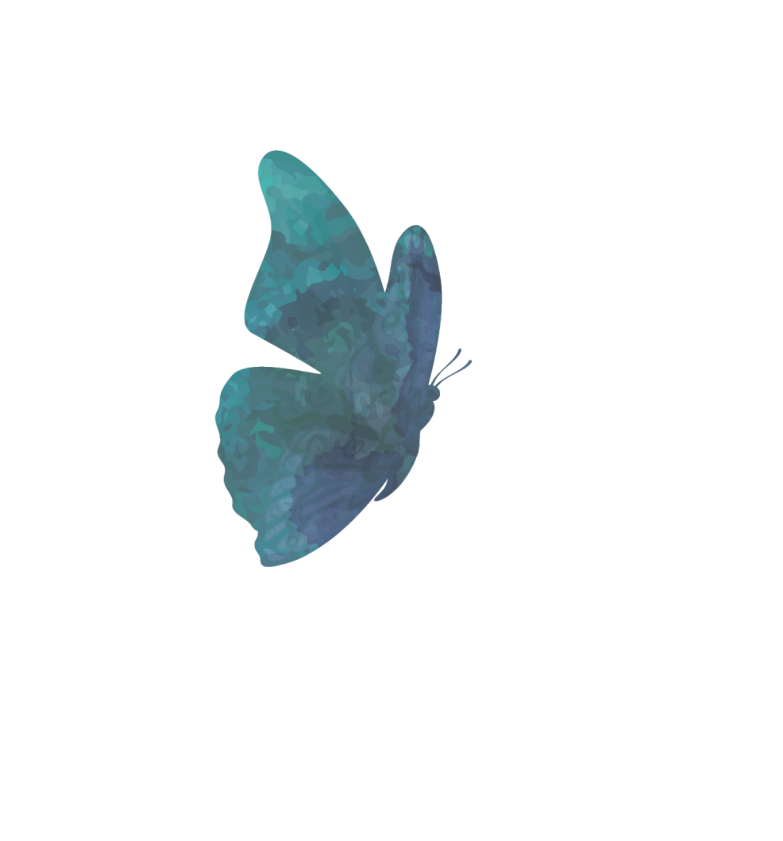 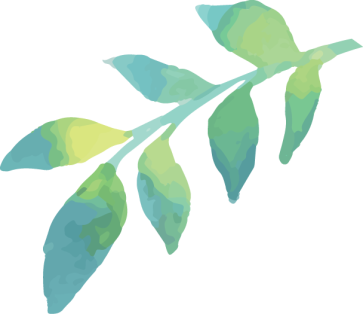 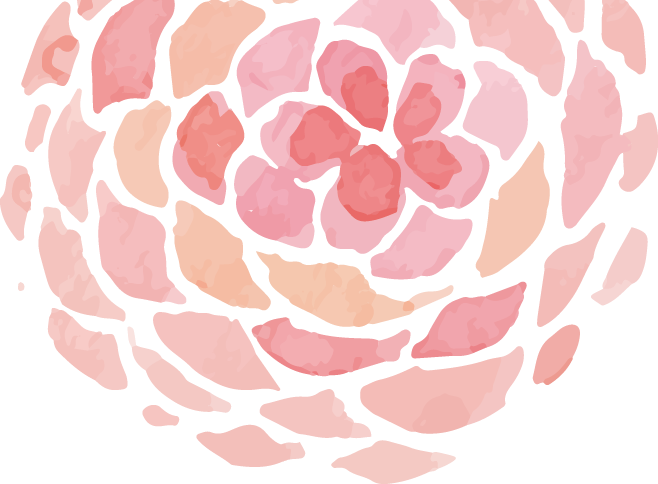 03
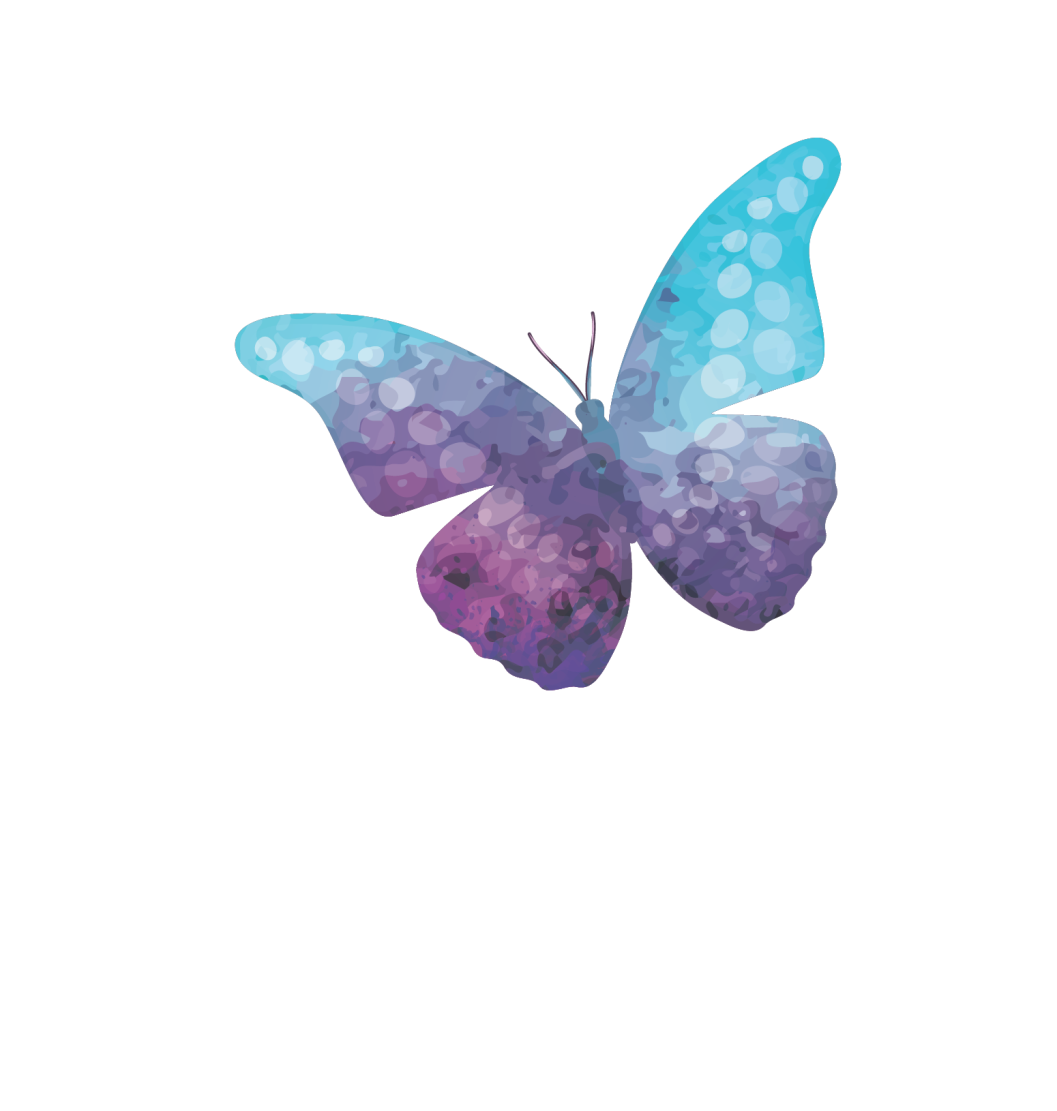 The title text preset
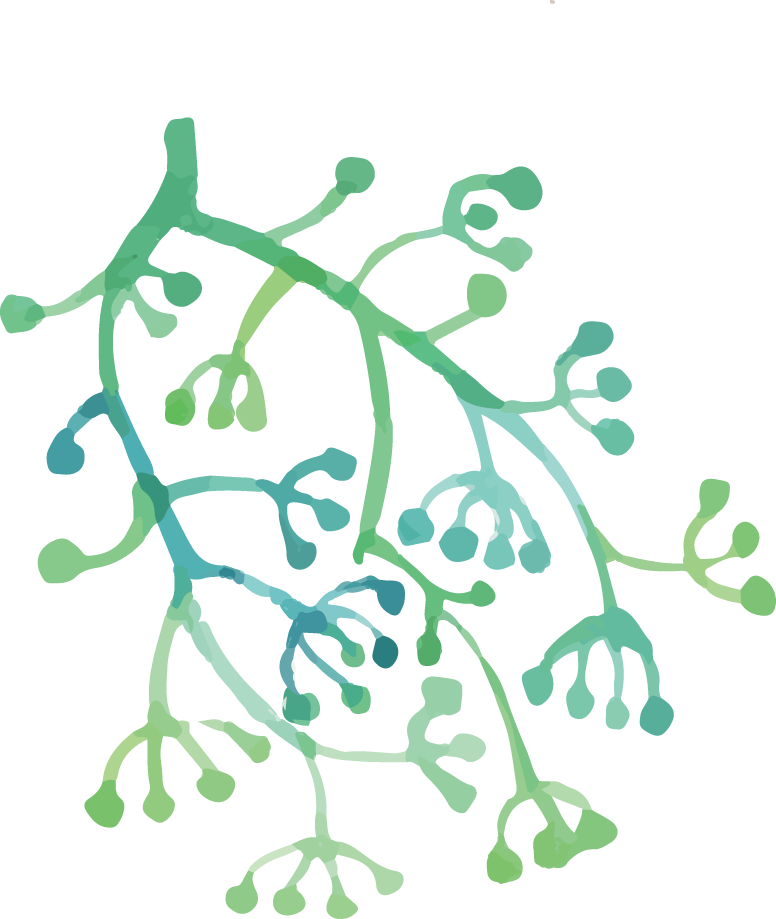 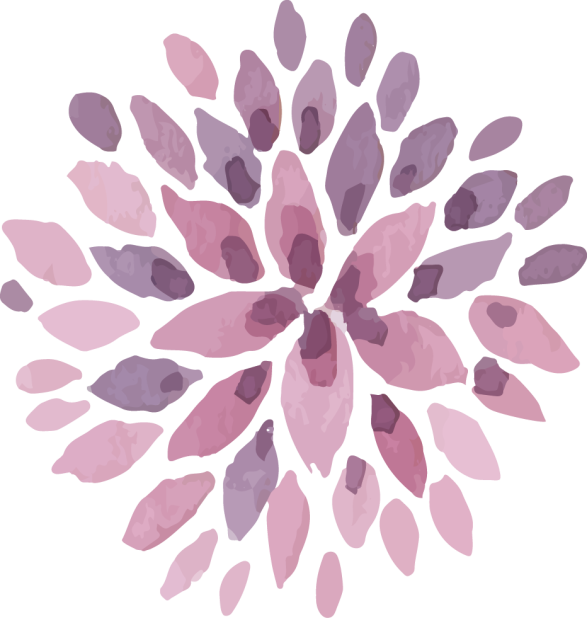 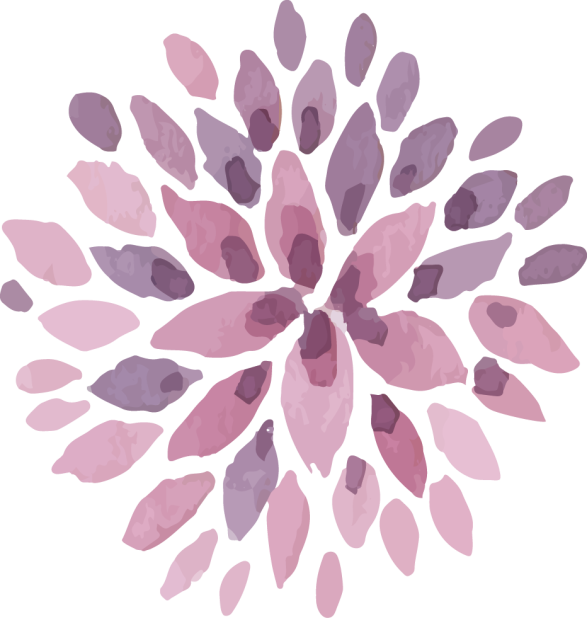 The title text preset.
The title text preset.
This section is displayed as a text layout placeholder (theme fonts are recommended).
This section is displayed as a text layout placeholder (theme fonts are recommended).
The title text preset.
The title text preset.
TitleText presets
This section is displayed as a text layout placeholder (theme fonts are recommended).
This section is displayed as a text layout placeholder (theme fonts are recommended).
The title text preset.
The title text preset.
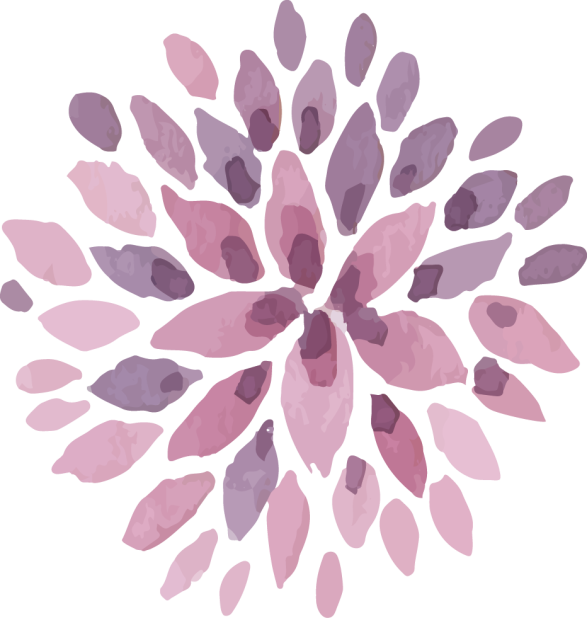 This section is displayed as a text layout placeholder (theme fonts are recommended).
This section is displayed as a text layout placeholder (theme fonts are recommended).
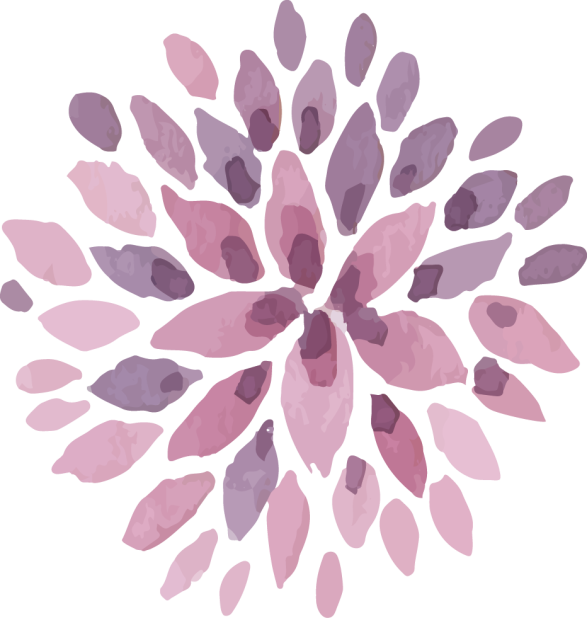 The title text preset.
This section is displayed as a text layout placeholder (theme font is recommended)To change, adjust under the (formatting) menu (text options).
The title text preset.
This section is displayed as a text layout placeholder (theme font is recommended)To change, adjust under the (formatting) menu (text options).
The title text preset.
This section is displayed as a text layout placeholder (theme font is recommended)To change, adjust under the (formatting) menu (text options).
The title text preset.
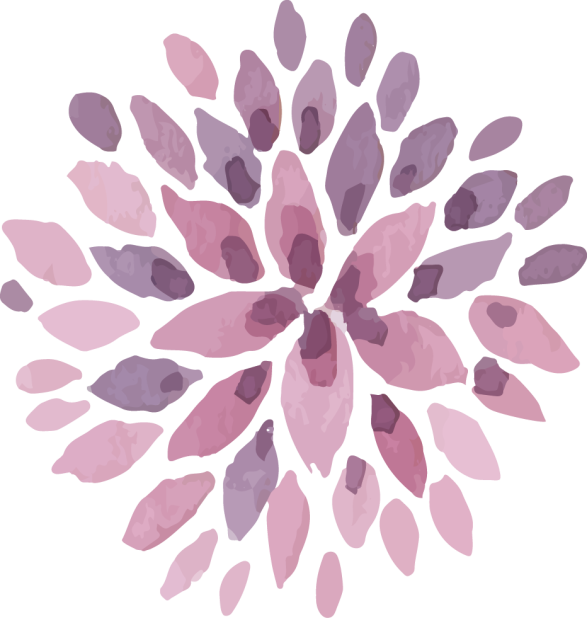 This section is displayed as a text layout placeholder (theme font is recommended)To change, adjust under the (formatting) menu (text options).
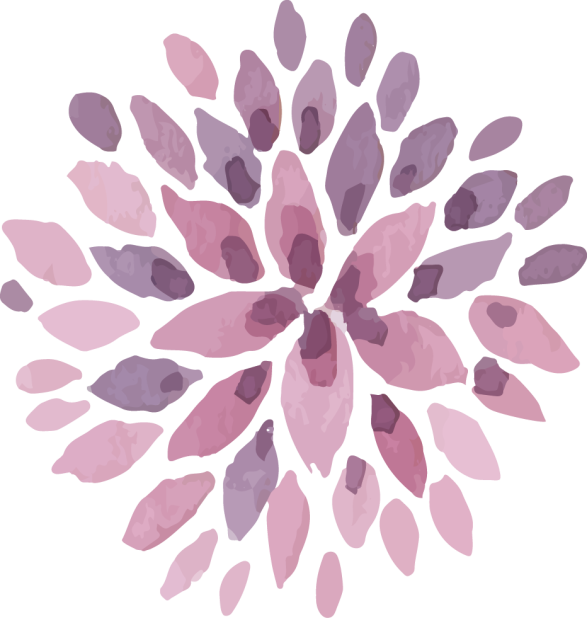 The title text preset.
This section is displayed as a text layout placeholder.(Theme fonts are recommended)
The title text preset.
This section is displayed as a text layout placeholder.(Theme fonts are recommended)
The title text preset.
This section is displayed as a text layout placeholder.(Theme fonts are recommended)
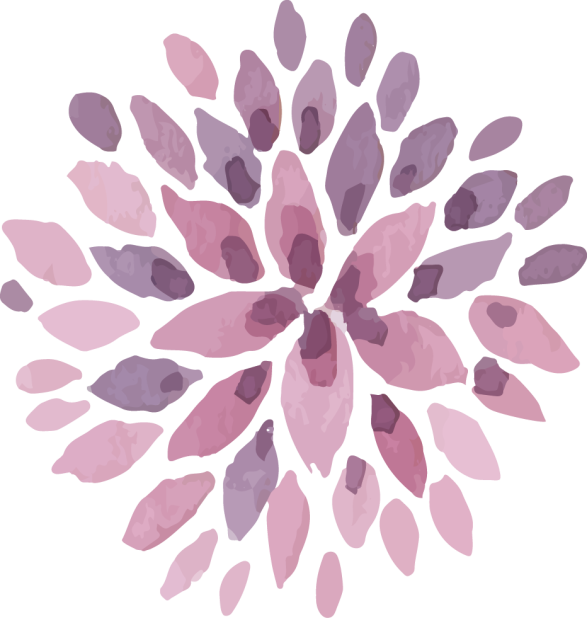 The title text preset.
This section is displayed as a text layout placeholder.(Theme fonts are recommended)
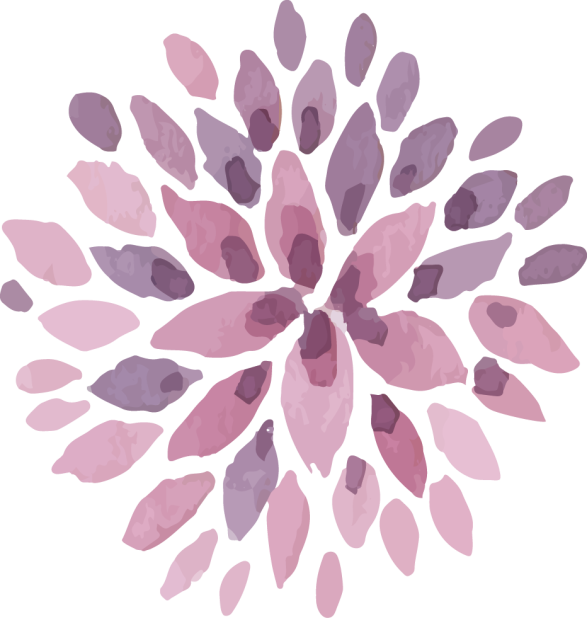 The title text preset.
This section is displayed as a text layout placeholder (theme font is recommended)To change, adjust under the (formatting) menu (text options).
The title text preset.
This section is displayed as a text layout placeholder (theme font is recommended)To change, adjust under the (formatting) menu (text options).
The title text preset.
This section is displayed as a text layout placeholder (theme font is recommended)To change, adjust under the (formatting) menu (text options).
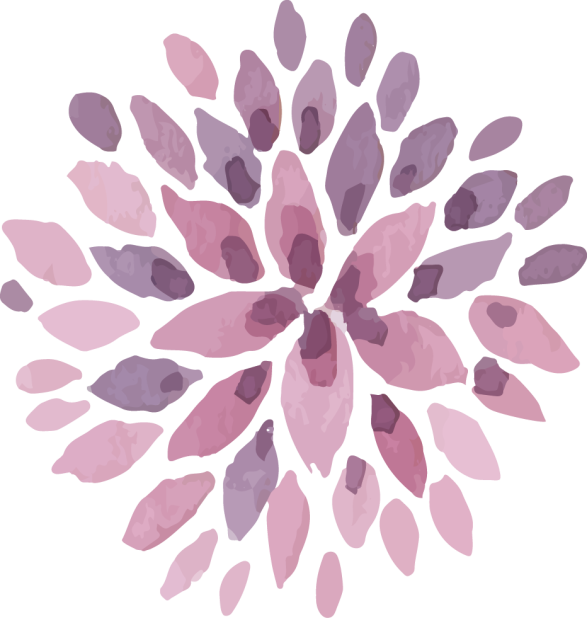 The title text preset.
This section is displayed as a text layout placeholder (theme font is recommended)To change, adjust under the (formatting) menu (text options).
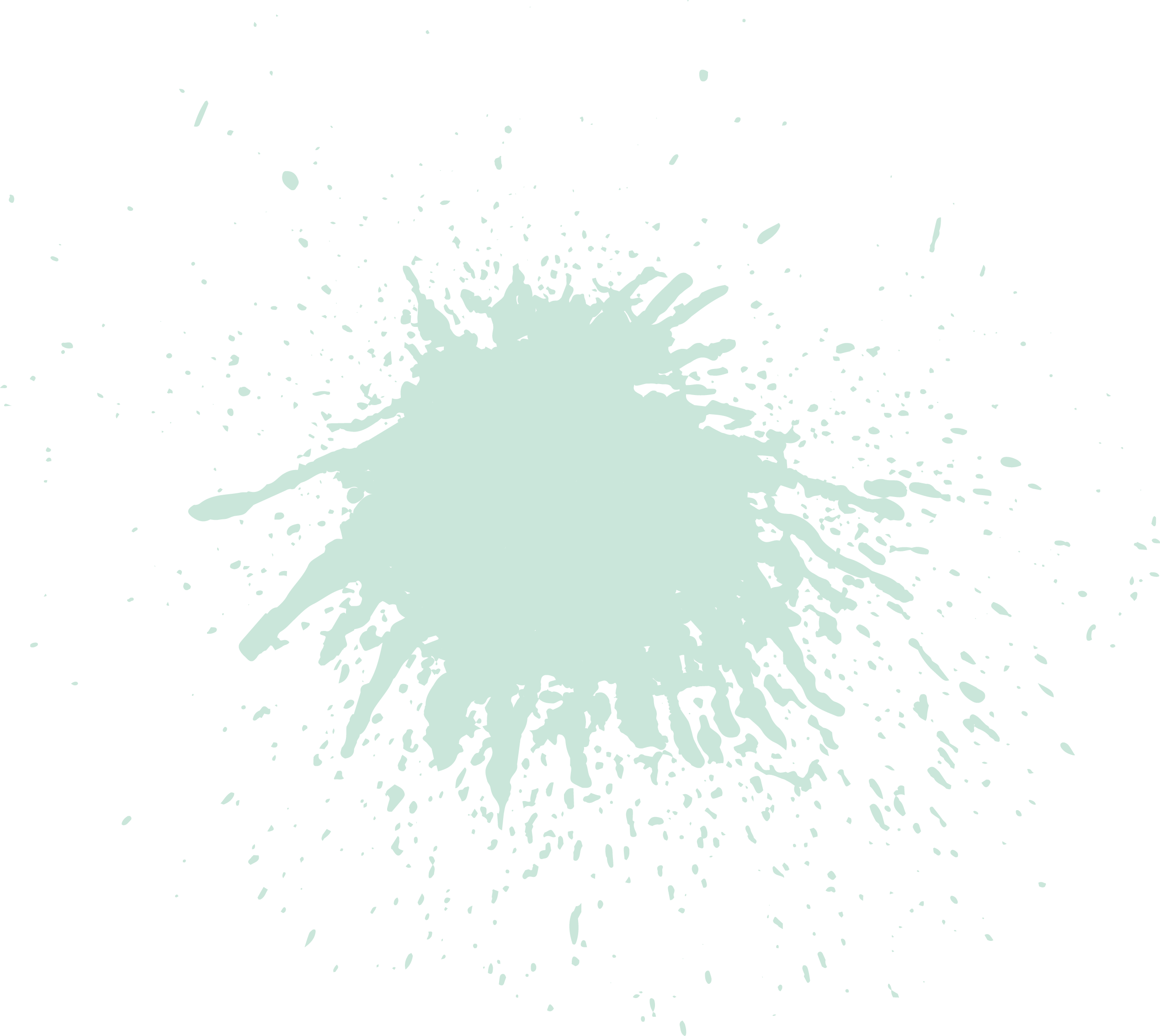 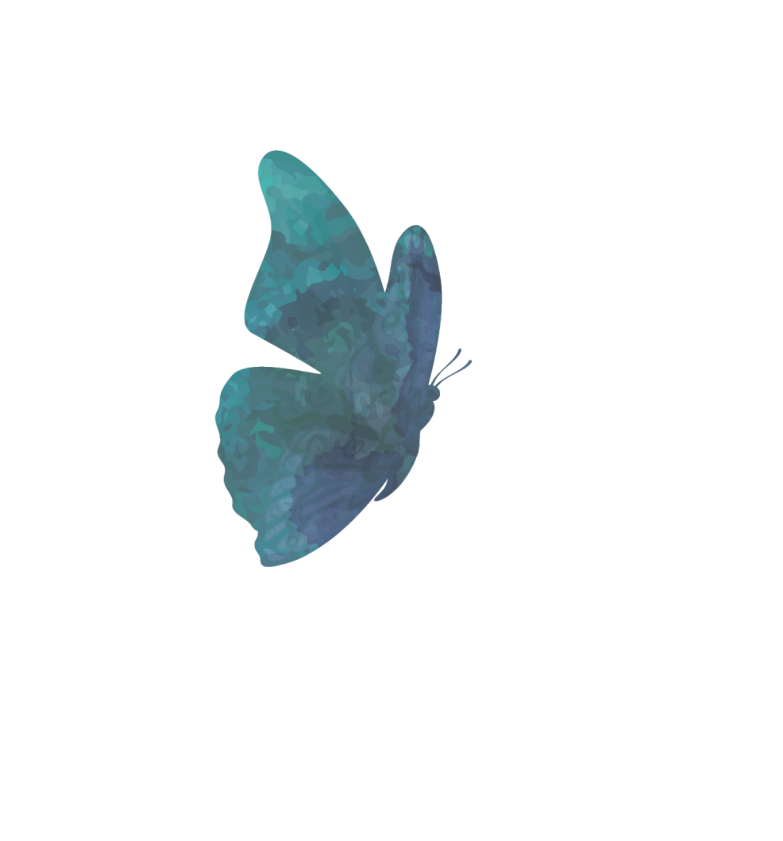 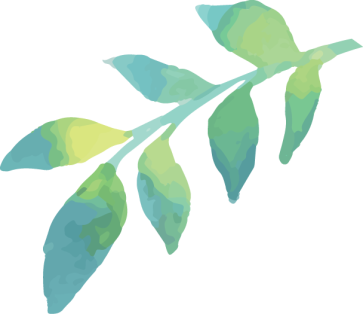 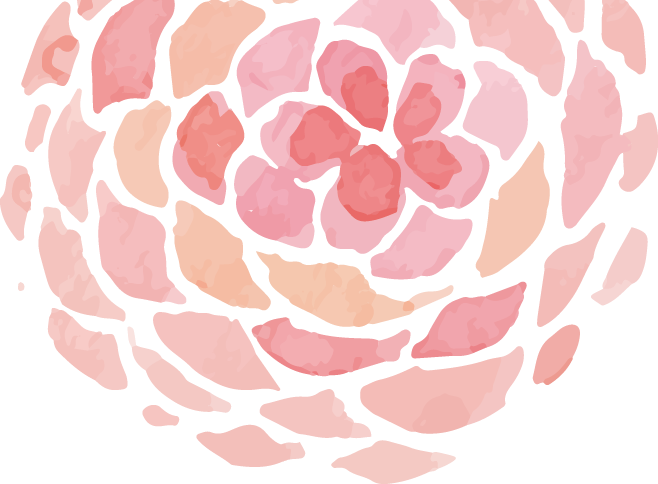 04
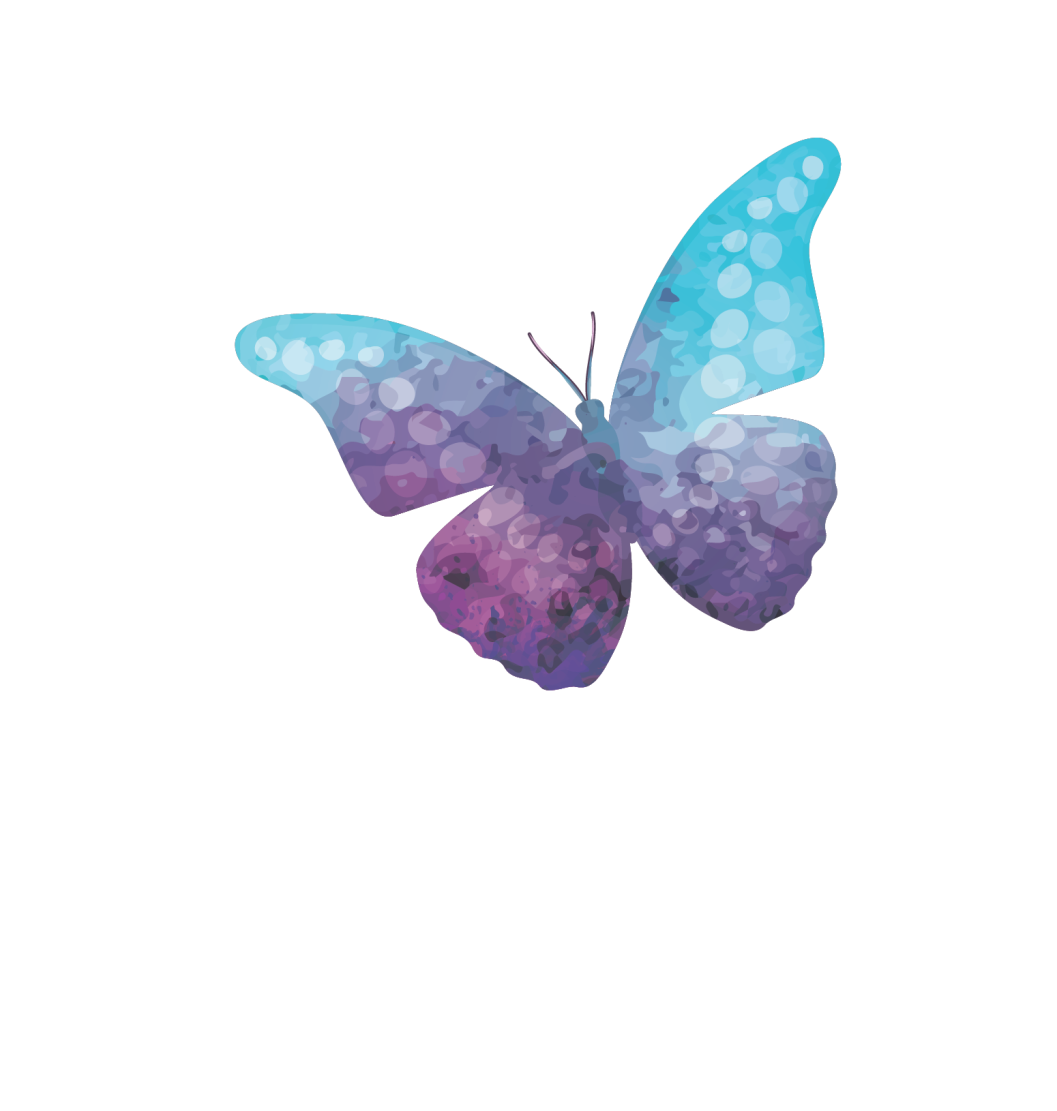 The title text preset
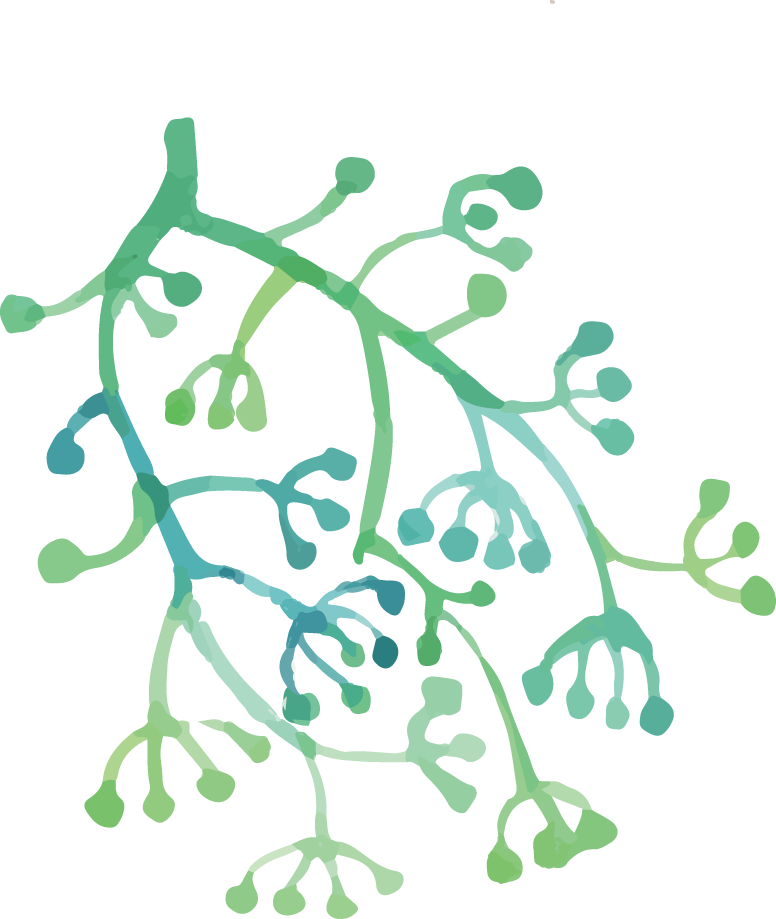 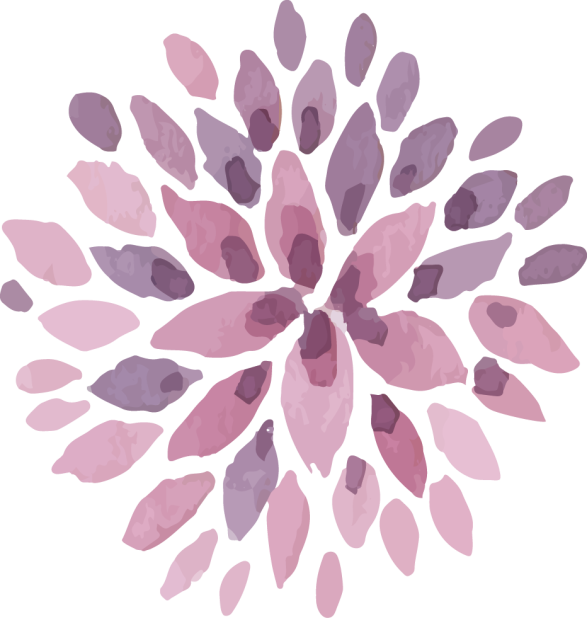 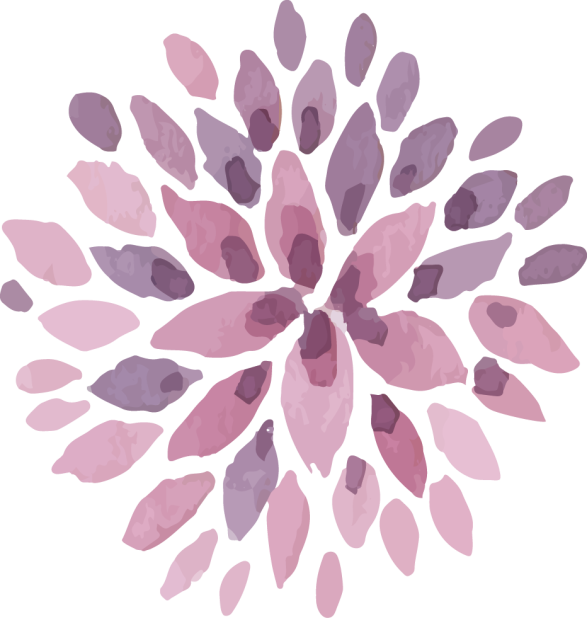 The title text preset.
The title text preset.
The title text preset.
The title text preset.
The title text preset.
01
This section is displayed as a text layout placeholder (theme font is recommended)
This section is displayed as a text layout placeholder (theme font is recommended)
This section is displayed as a text layout placeholder (theme font is recommended)
This section is displayed as a text layout placeholder (theme font is recommended)
This section is displayed as a text layout placeholder (theme font is recommended)
65%
02
03
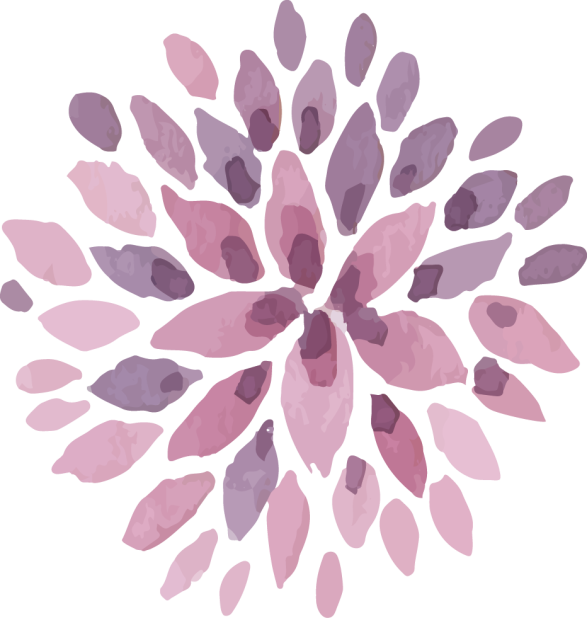 04
05
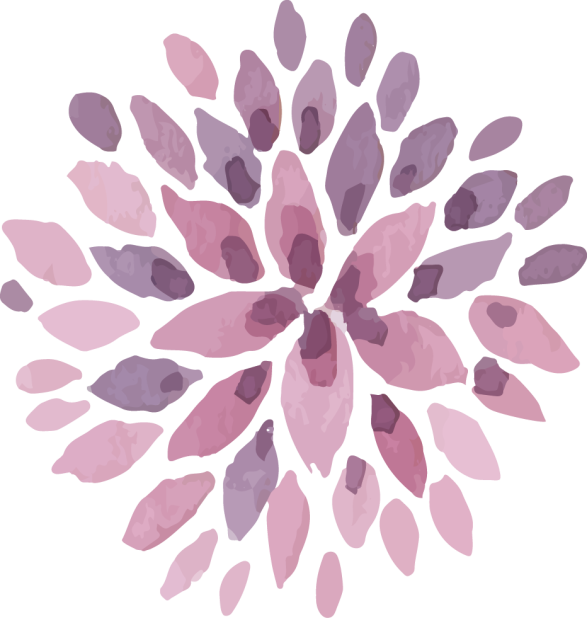 The title text preset.
The title text preset.
The title text preset.
The title text preset.
This section is displayed as a text layout placeholder.(Theme fonts are recommended)
This section is displayed as a text layout placeholder.(Theme fonts are recommended)
This section is displayed as a text layout placeholder.(Theme fonts are recommended)
This section is displayed as a text layout placeholder.(Theme fonts are recommended)
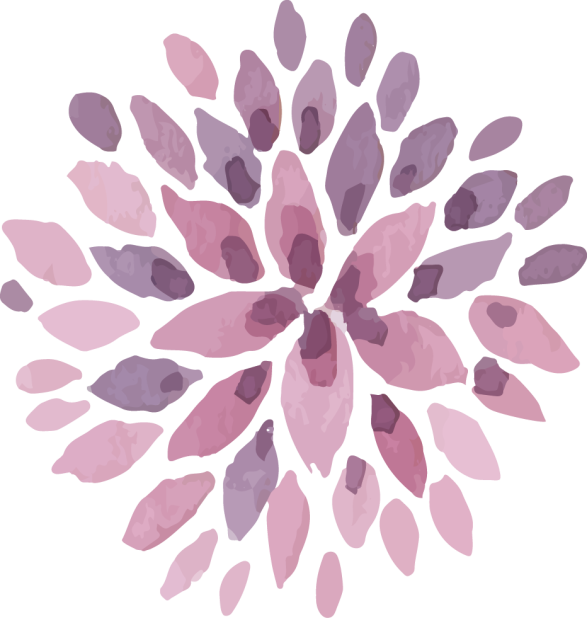 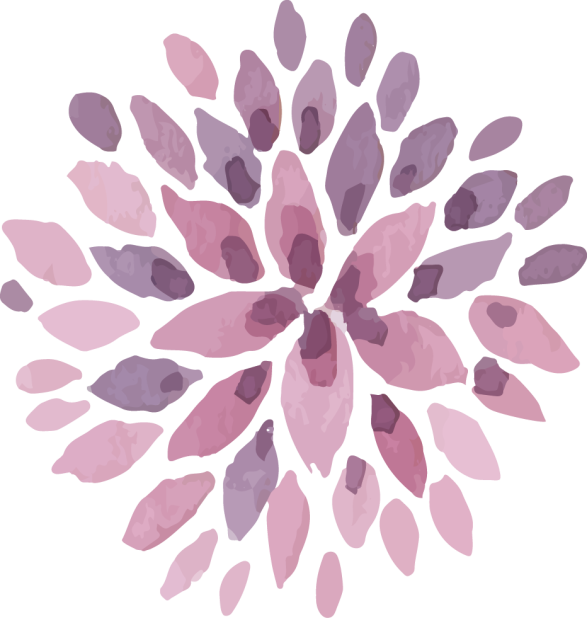 The title text preset.
The title text preset.
This section is displayed as a text layout placeholder.(Theme fonts are recommended)
This section is displayed as a text layout placeholder.(Theme fonts are recommended)
65%
The title text preset.
The title text preset.
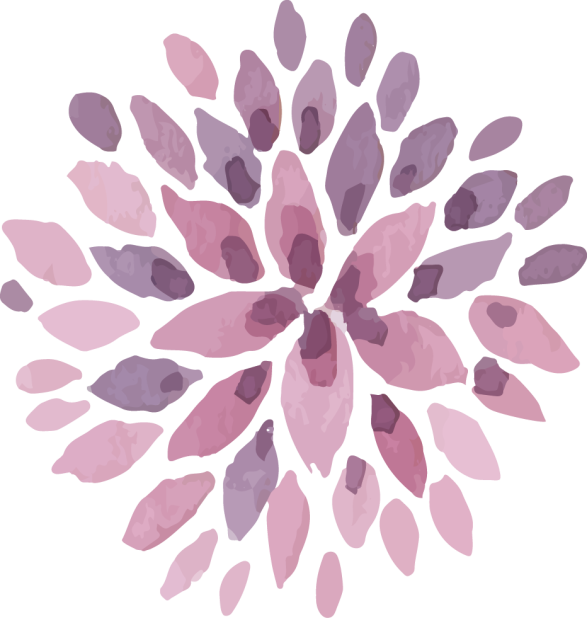 This section is displayed as a text layout placeholder.(Theme fonts are recommended)
This section is displayed as a text layout placeholder.(Theme fonts are recommended)
The title text preset.
The title text preset.
This section is displayed as a text layout placeholder.(Theme fonts are recommended)
This section is displayed as a text layout placeholder.(Theme fonts are recommended)
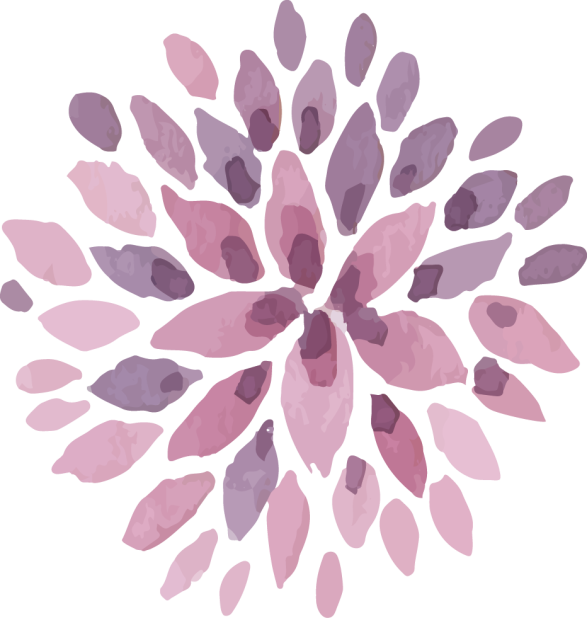 The title text preset.
The title text preset.
This section is displayed as a text layout placeholder.(Theme fonts are recommended)
This section is displayed as a text layout placeholder.(Theme fonts are recommended)
The title text preset.
This section is displayed as a text layout placeholder.(Theme fonts are recommended)
The title text preset.
The title text preset.
This section is displayed as a text layout placeholder.(Theme fonts are recommended)
This section is displayed as a text layout placeholder.(Theme fonts are recommended)
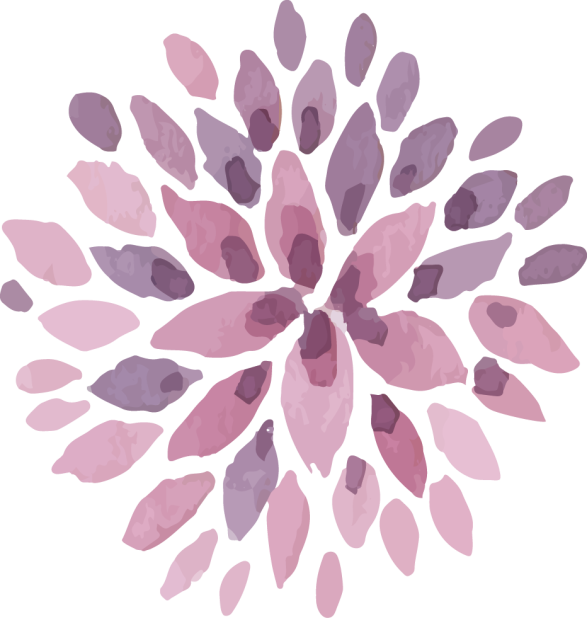 The title text preset.
The title text preset.
The title text preset.
The title text preset.
The title text preset.
This section is displayed as a text layout placeholder.(Theme fonts are recommended)
This section is displayed as a text layout placeholder.(Theme fonts are recommended)
This section is displayed as a text layout placeholder.(Theme fonts are recommended)
This section is displayed as a text layout placeholder.(Theme fonts are recommended)
This section is displayed as a text layout placeholder.(Theme fonts are recommended)
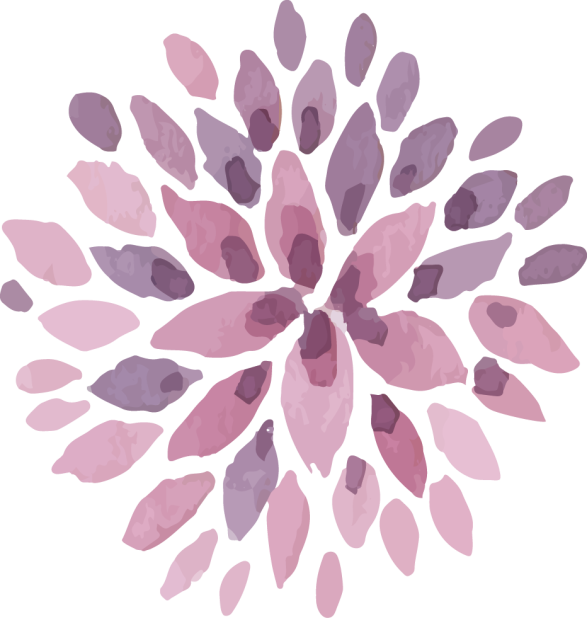 The title text
The title text
The title text
The title text
The title text
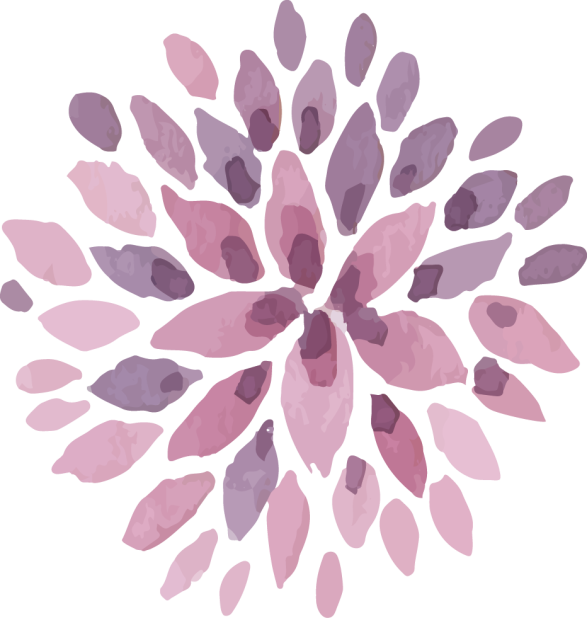 This section is used as text.Typography placeholder display. (Theme fonts are recommended)
This section is used as text.Typography placeholder display. (Theme fonts are recommended)
This section is used as text.Typography placeholder display. (Theme fonts are recommended)
This section is used as text.Typography placeholder display. (Theme fonts are recommended)
This section is used as text.Typography placeholder display. (Theme fonts are recommended)
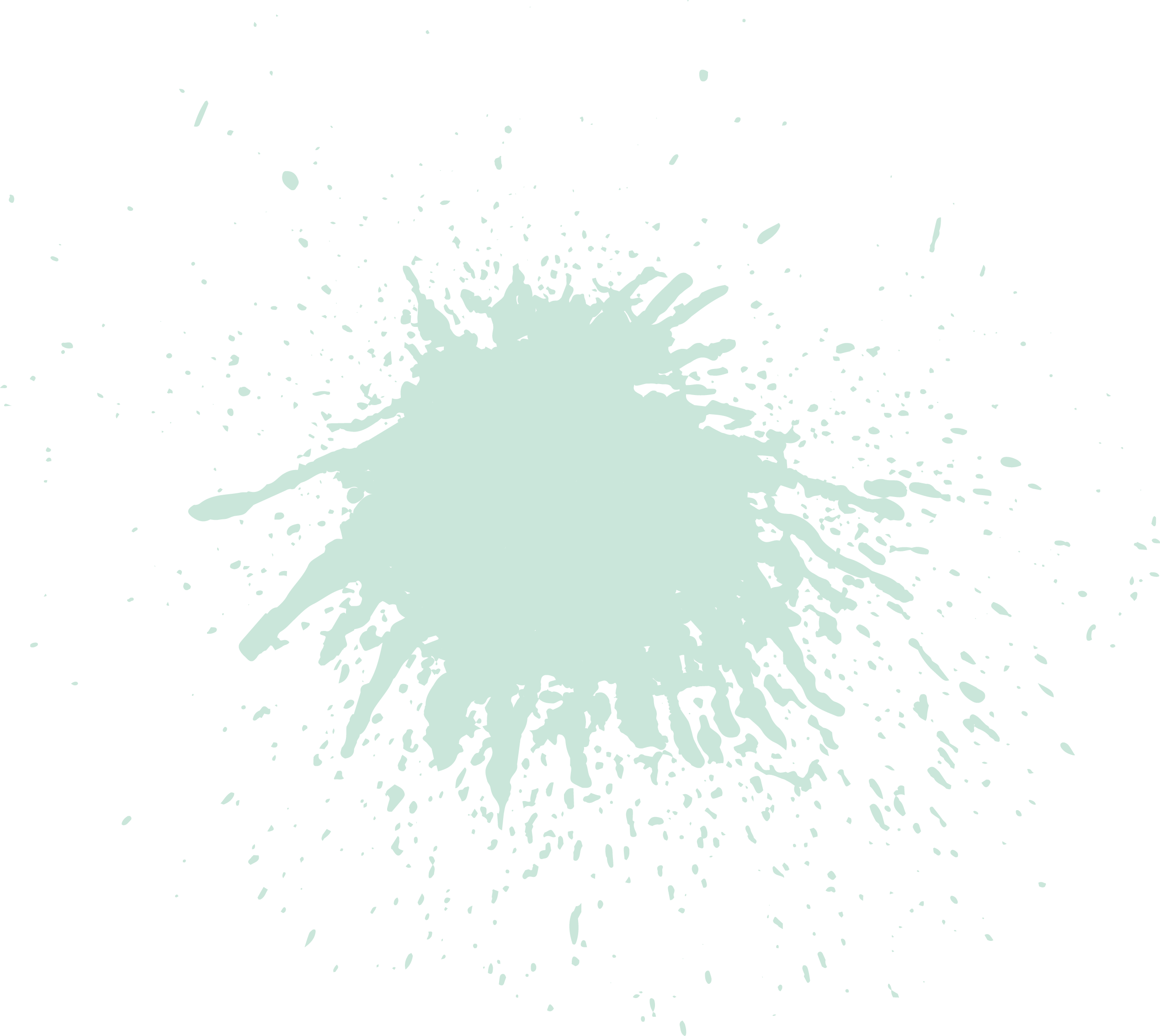 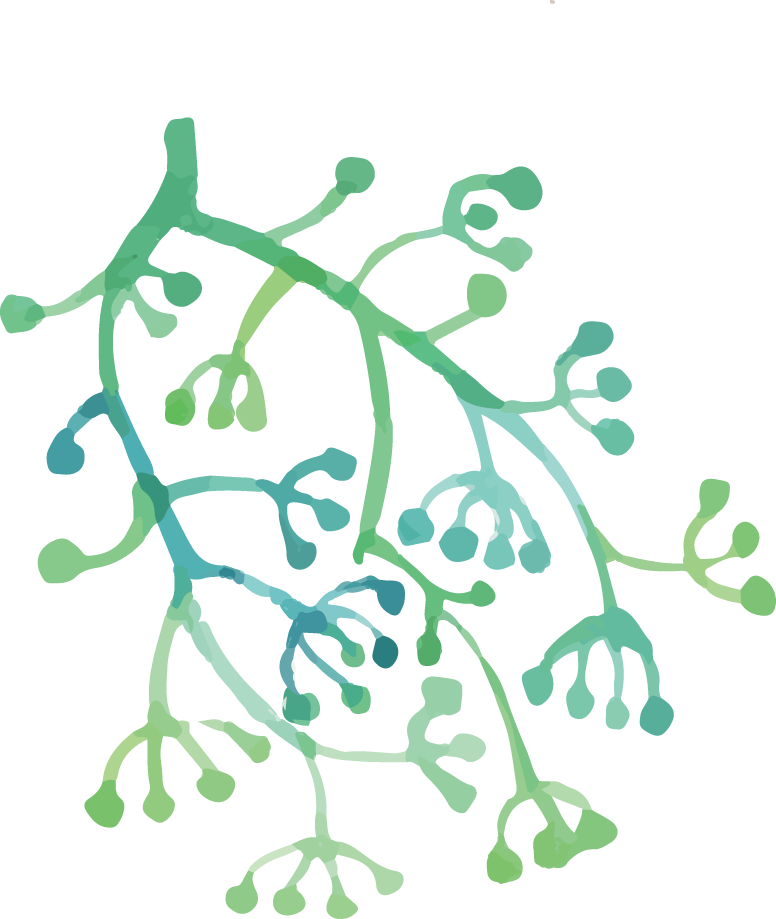 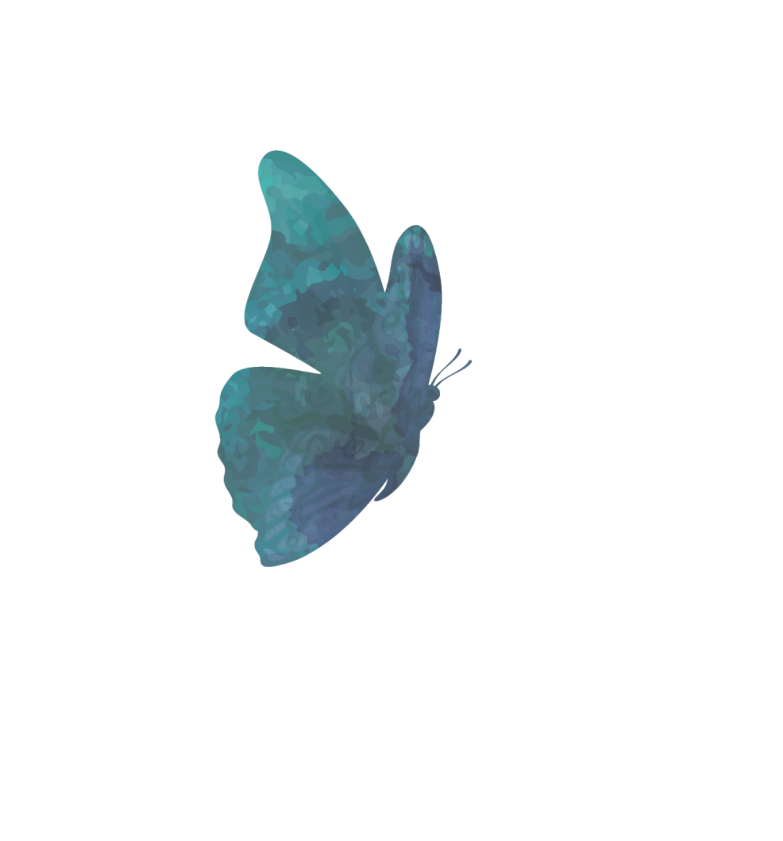 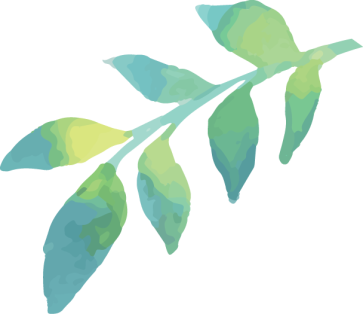 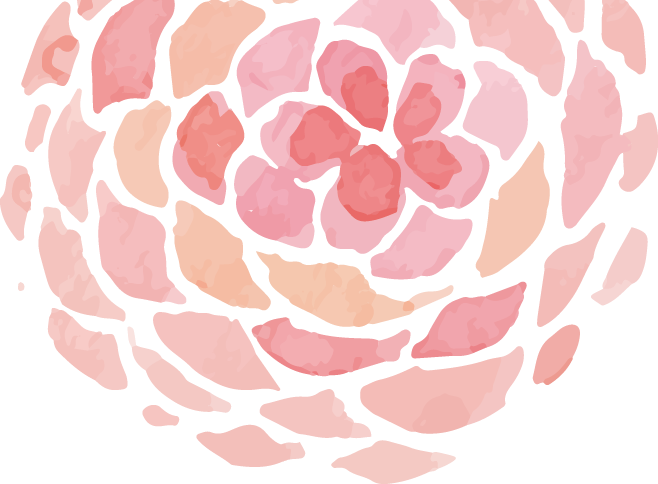 Thank you
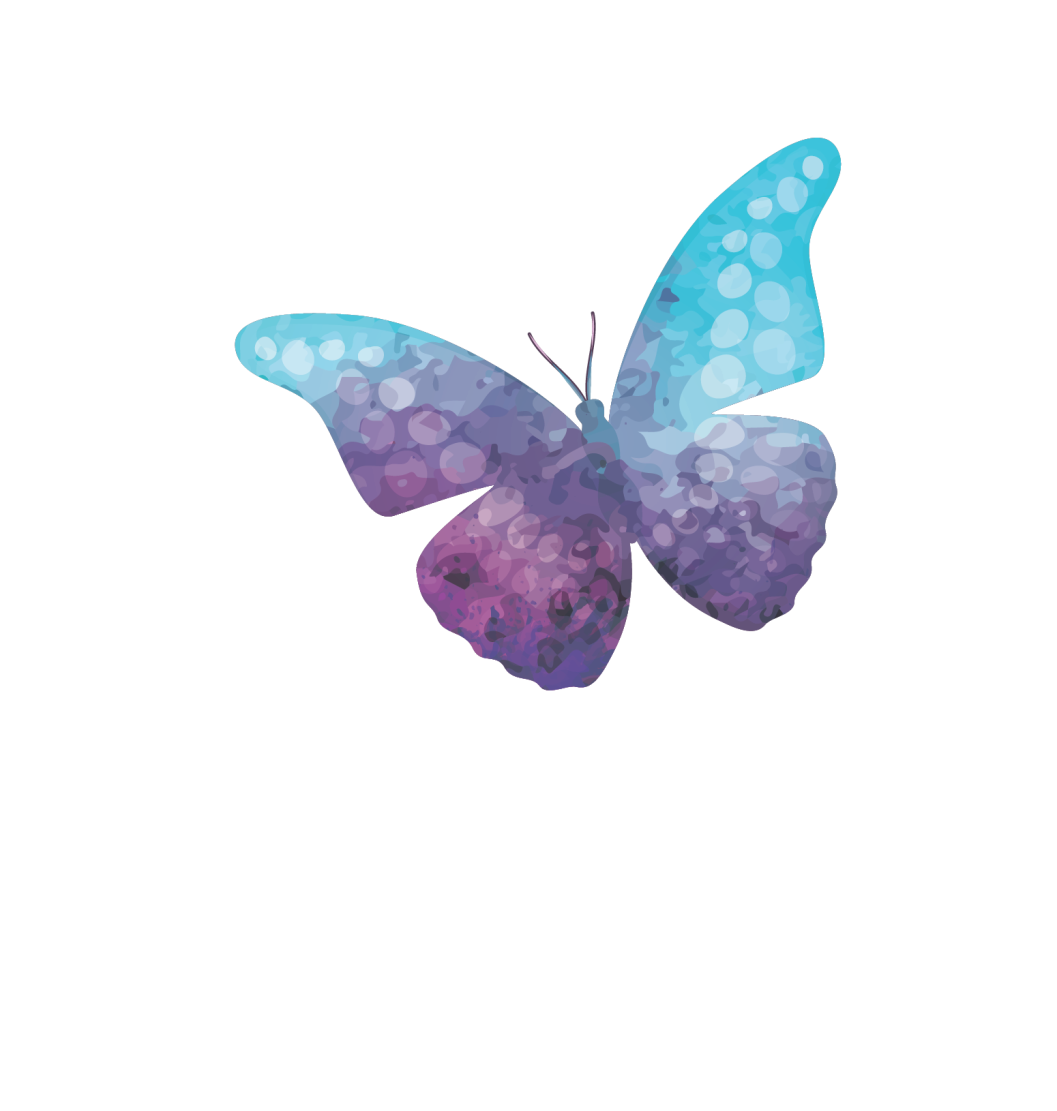 Insert the Subtitle of Your Presentation
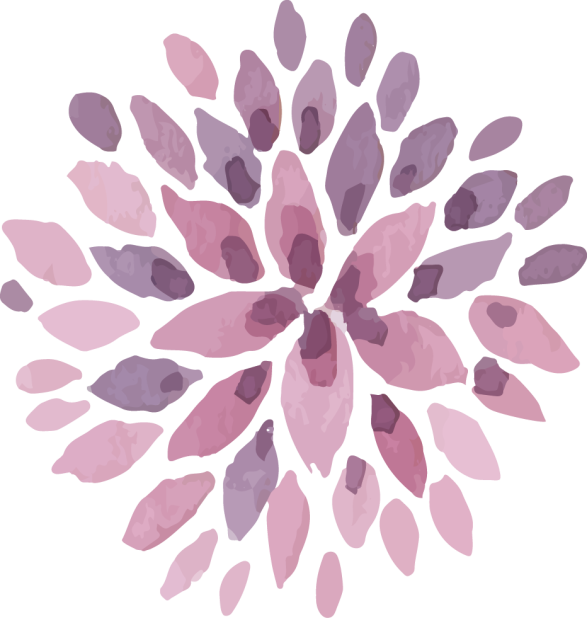 The delay.